How TO INCORPORATE CDA’s Regulatory Updates
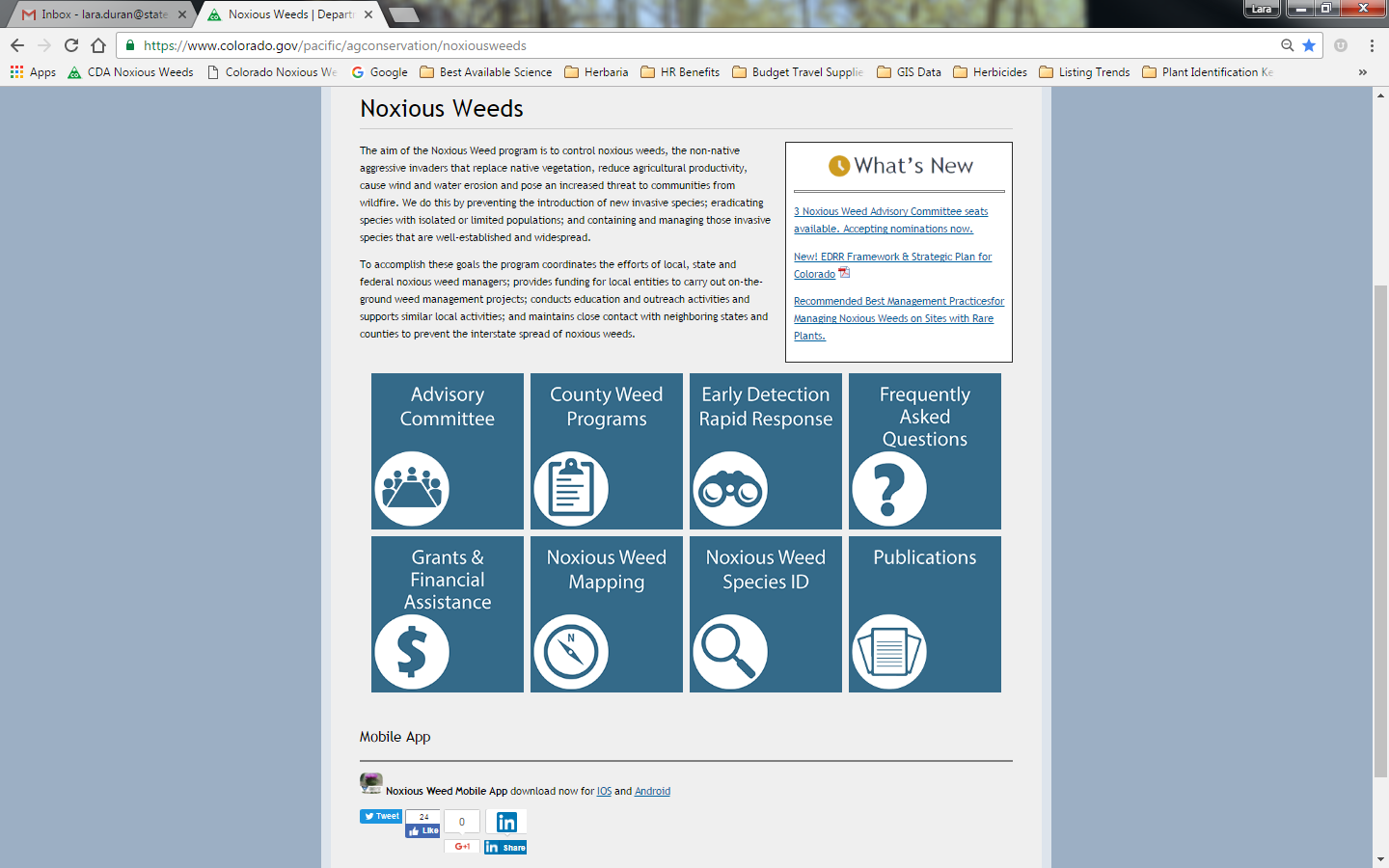 IN  UPPER ARKANSAS noxious WEED MANAGEMENT
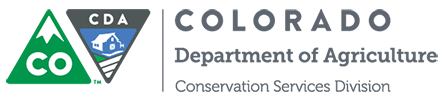 8 CCR 1206-2 Rules Pertaining to the Administration and Enforcement of the Colorado Noxious Weed Act8 CCR 1206-2 Maps (63.8 MB)
Colorado Noxious Weed Act
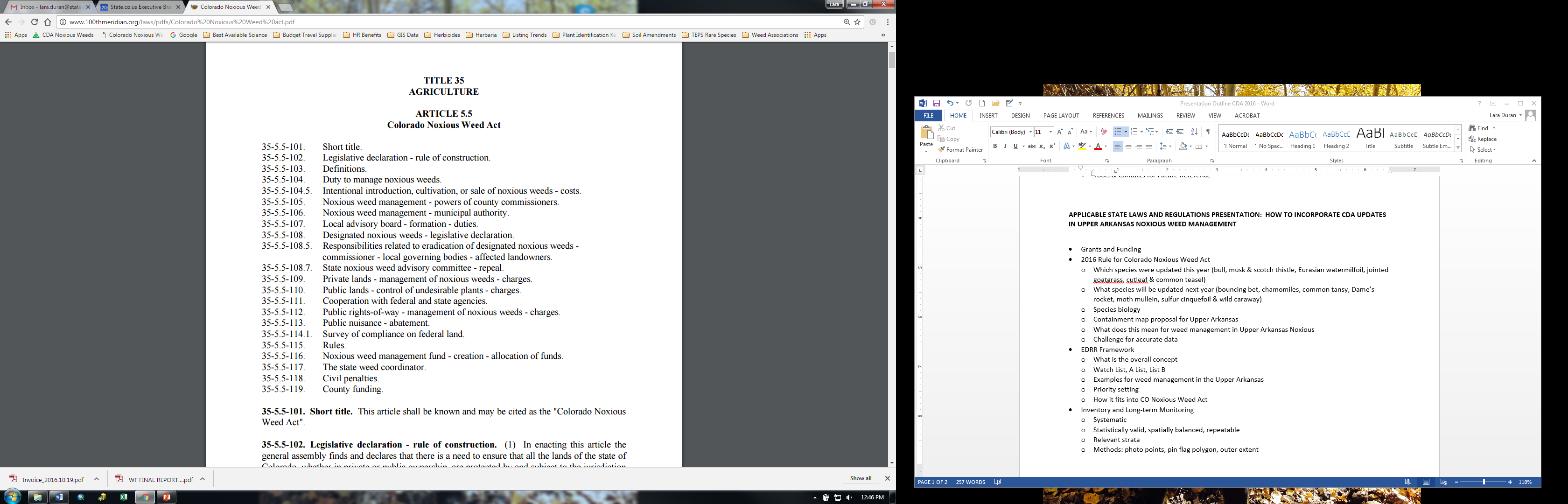 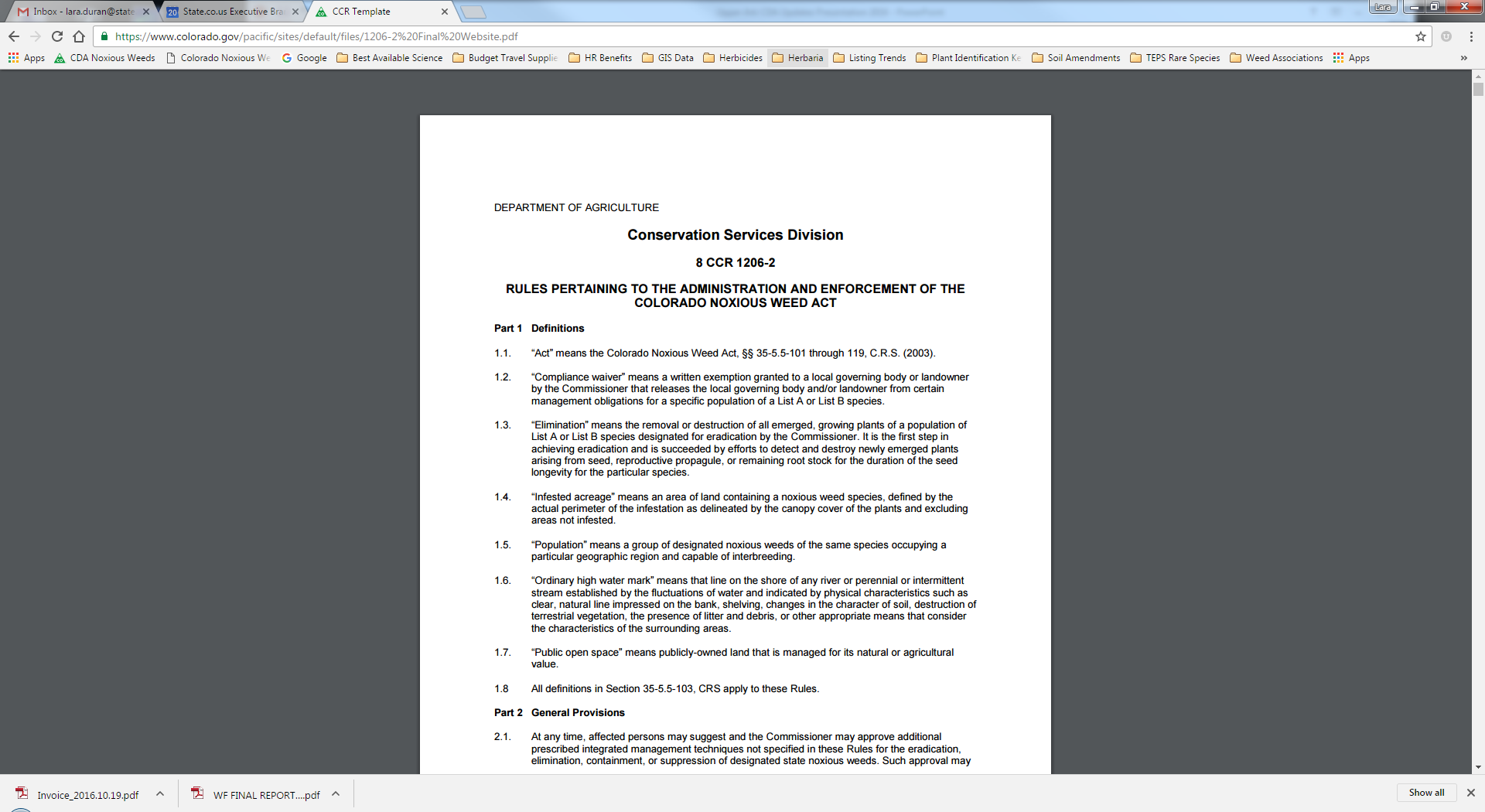 Annual rule
Species are listed
Definitions for management
Treatment methods
Management plans- county
Seed Longevity & Monitoring
Species’ management plans updated on a cyclical basis
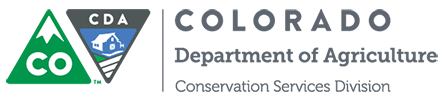 https://www.colorado.gov/pacific/agmain/rules-regulations-1
2016 Annual rule
Musk thistle
Asteraceae
Carduus nutans
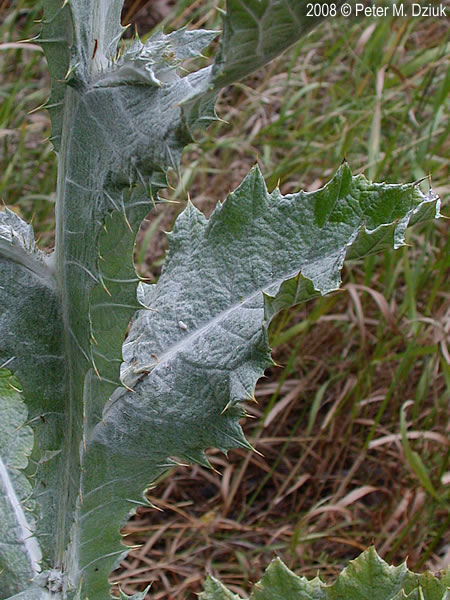 Scotch thistle
Asteraceae
Onopordum acanthium
O. tauricum
Bull thistle  
Asteraceae  
Cirsium vulgare
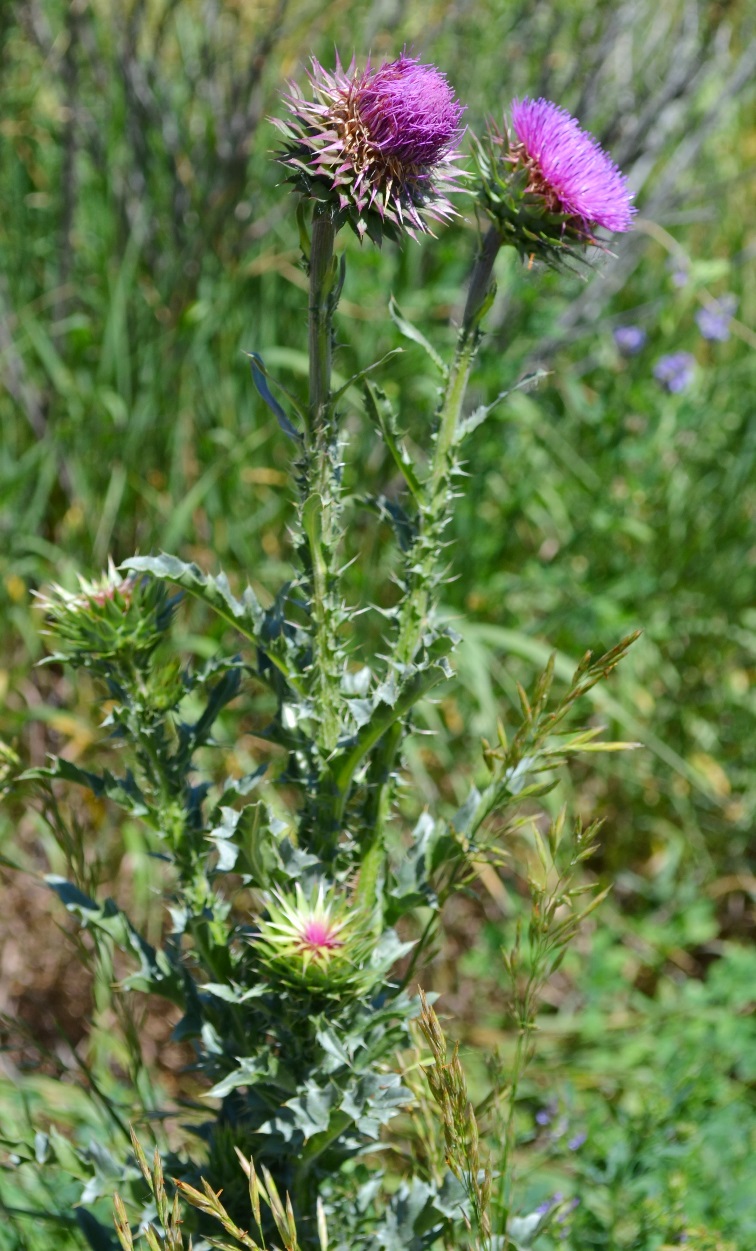 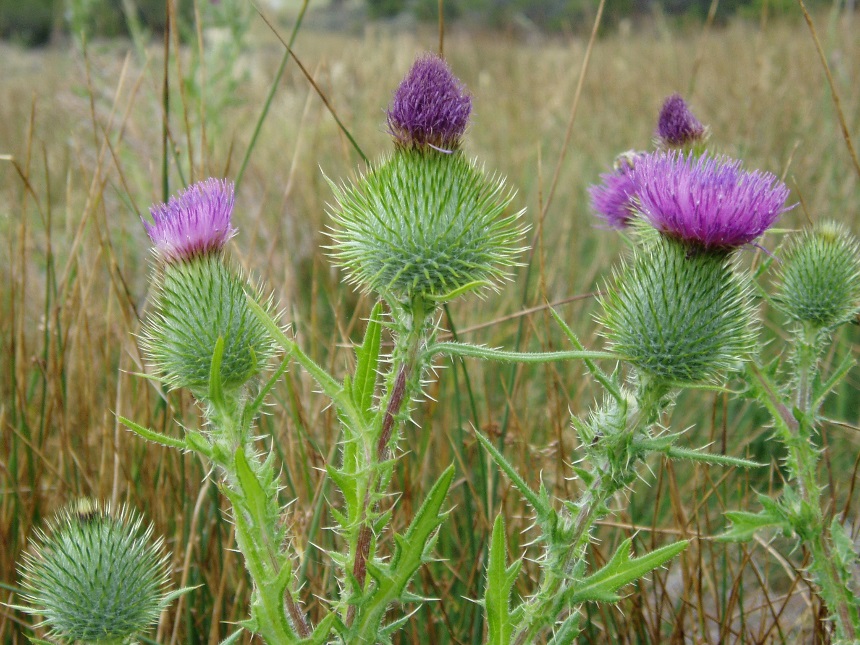 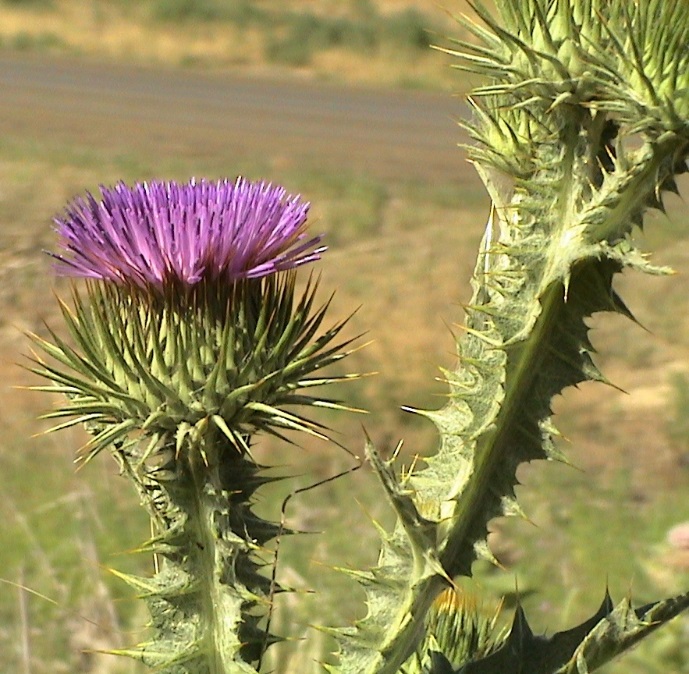 Involucre
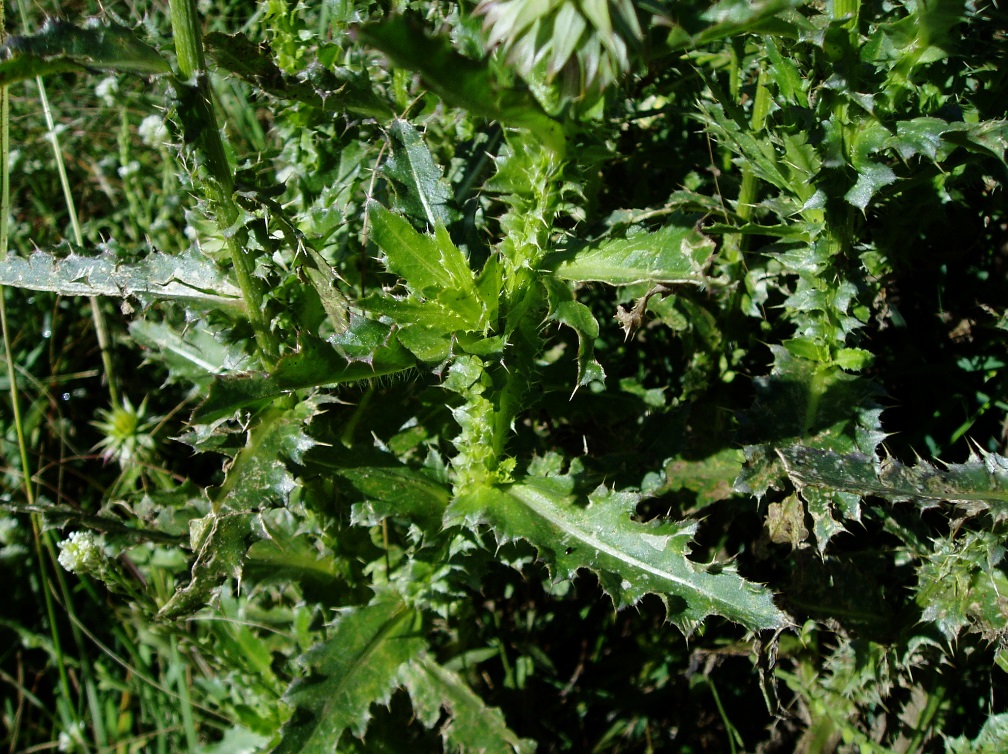 Heavily winged (1” wide) spiny angular stem
Leaves tomatose, white
Involucre with stout spines
Biennial
Involucre bracts spine tips
Densely pubescent
Leaves tiny appressed spines
Biennial
Pendant flower head
Prominent white mid rib on leaves
Biennial
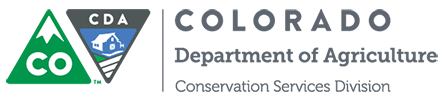 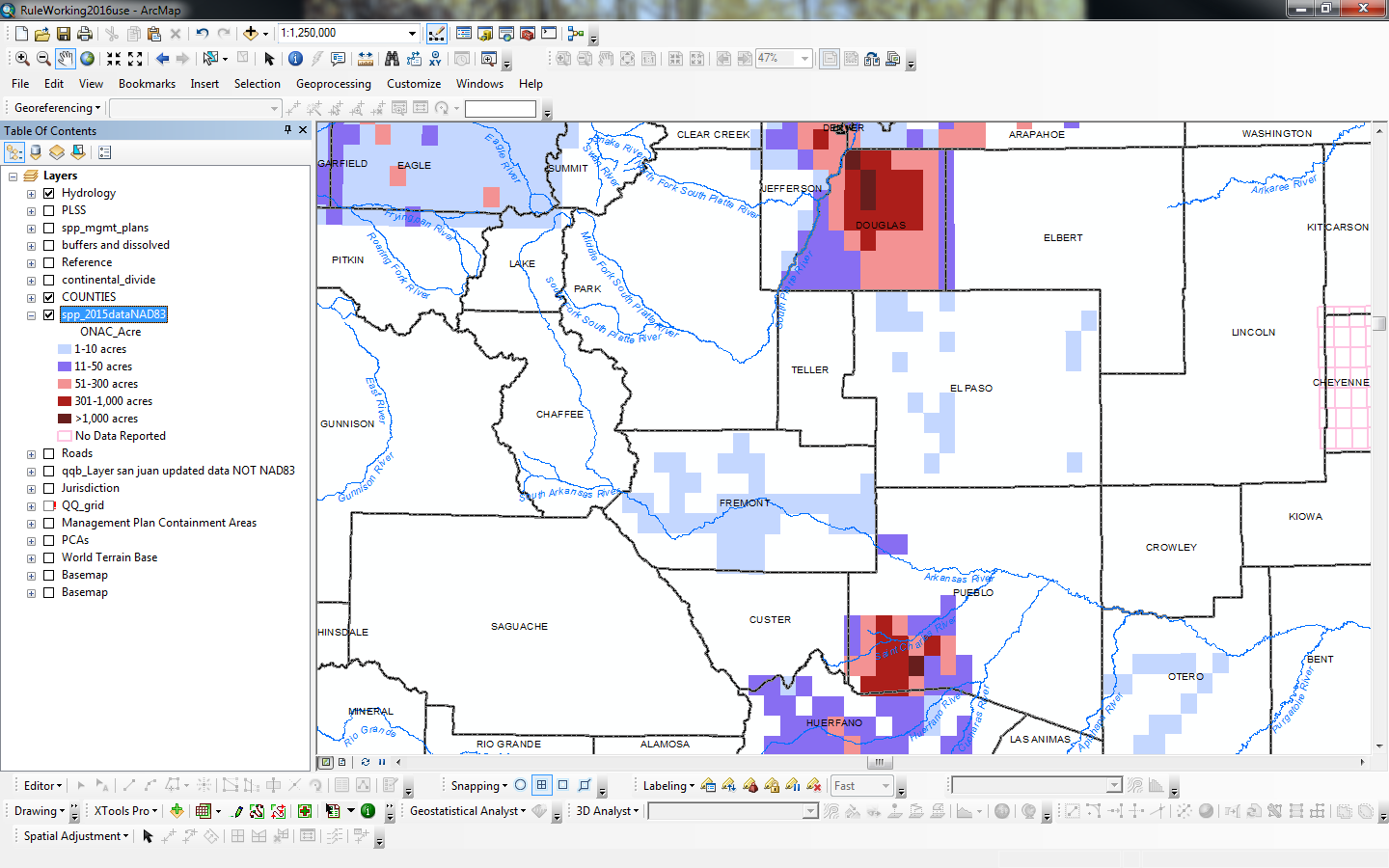 Scotch Thistle
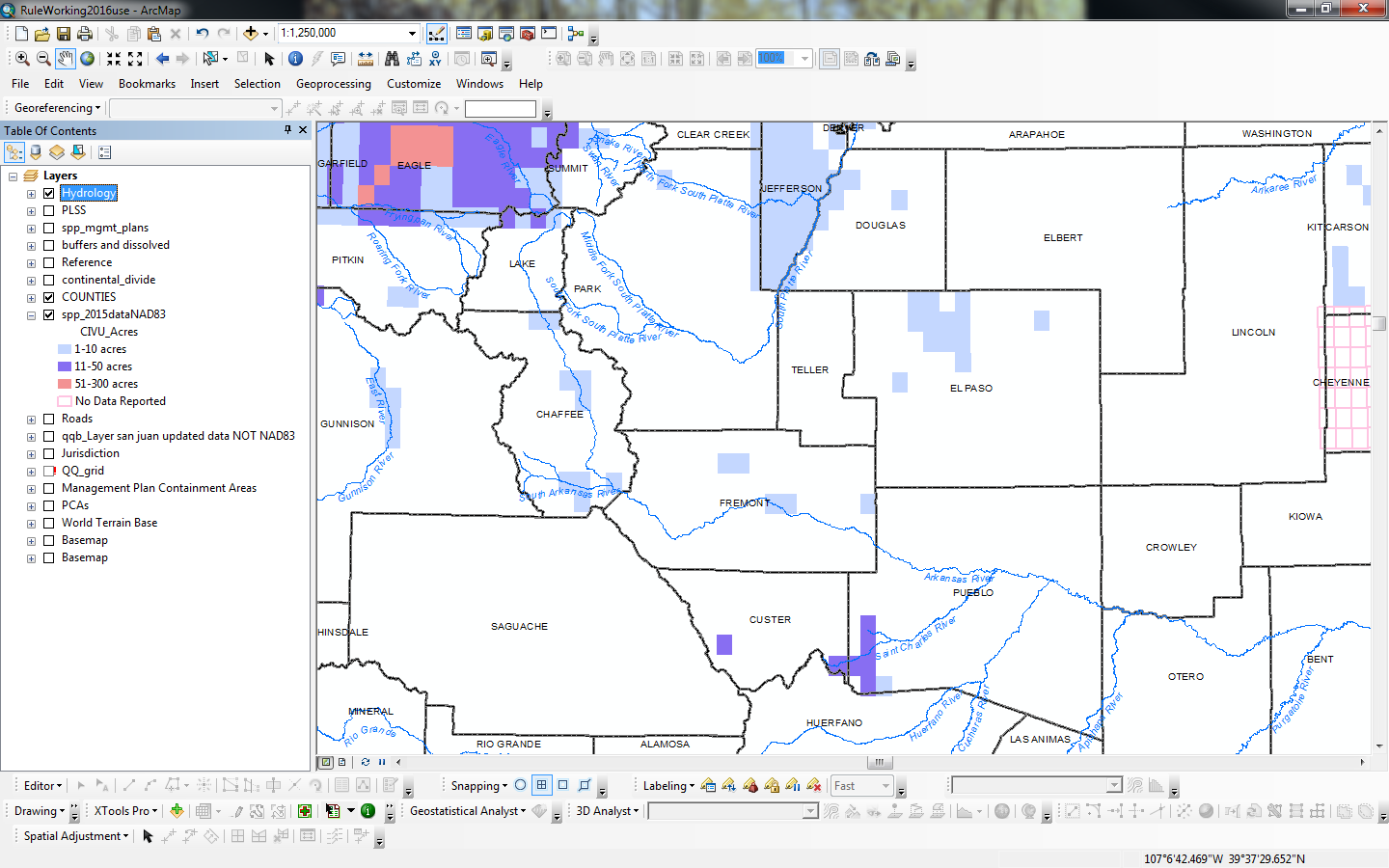 Bull Thistle
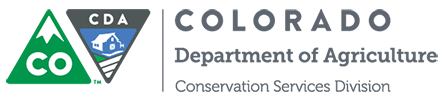 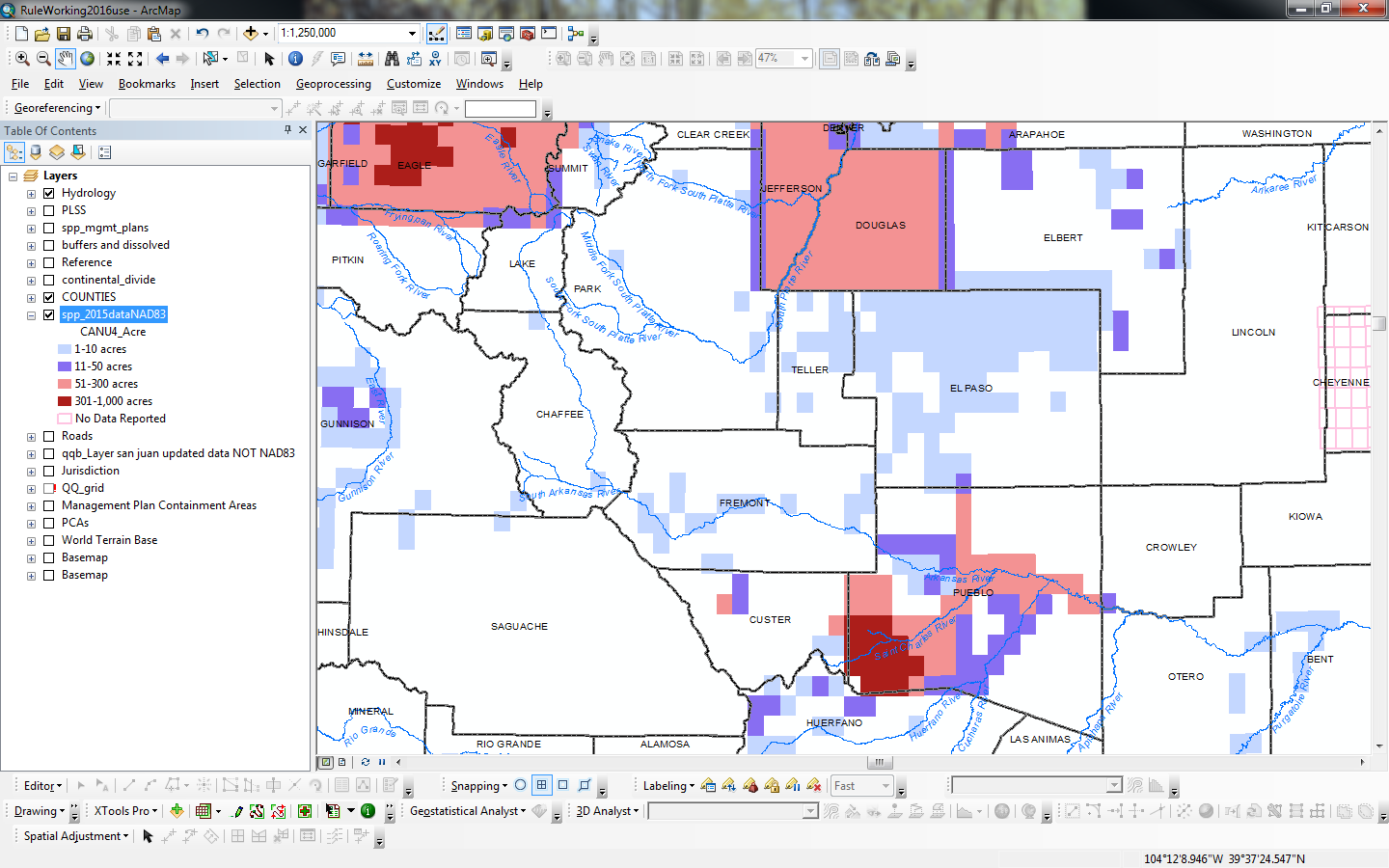 Musk Thistle
2016 Annual rule
Jointed goatgrass
Poaceae
Aegilops cylindrica
Common teasel
Dipsacaceae
Dipsacus fullonum
Cutleaf teasel
Dipsacaceae
Dipsacus laciniatus
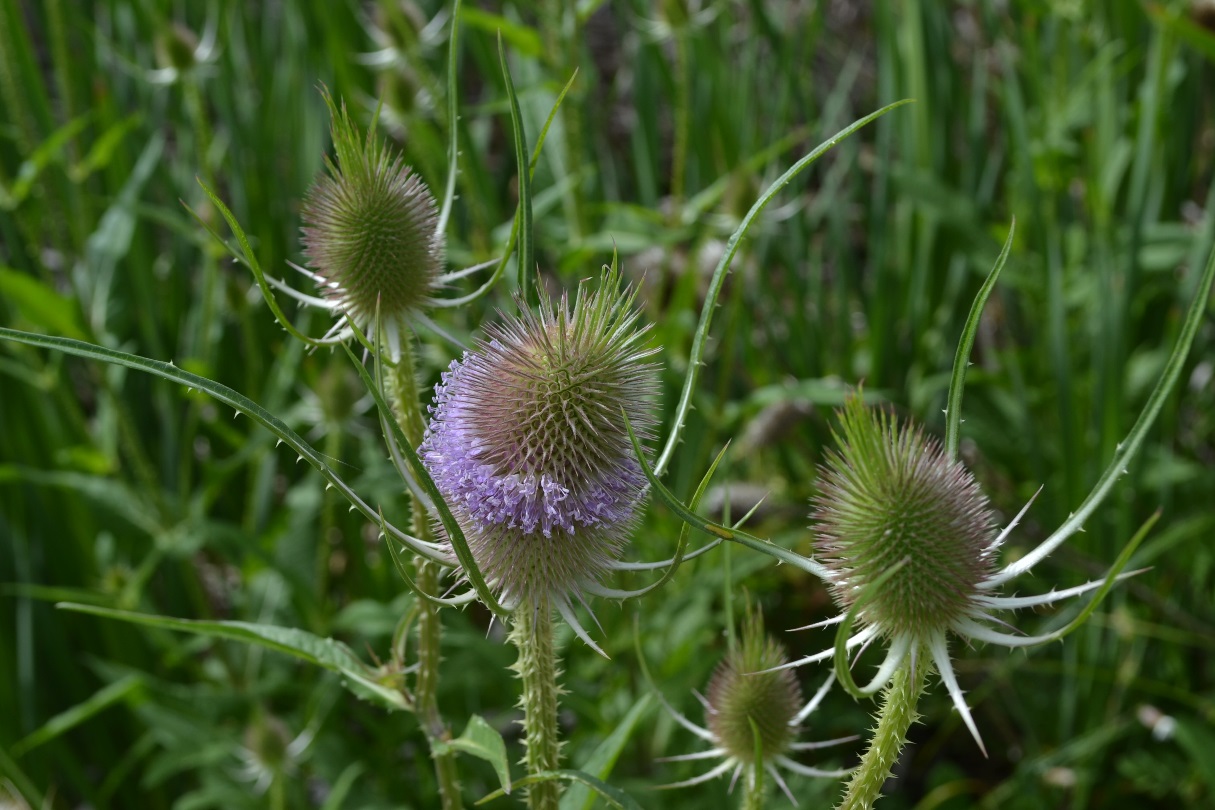 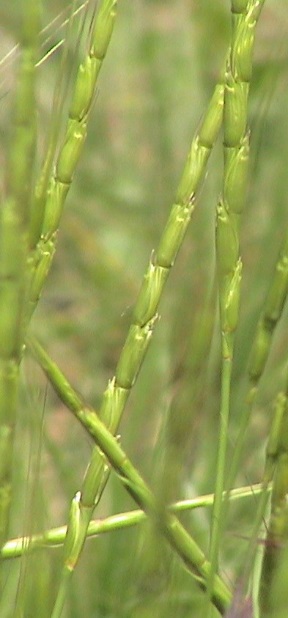 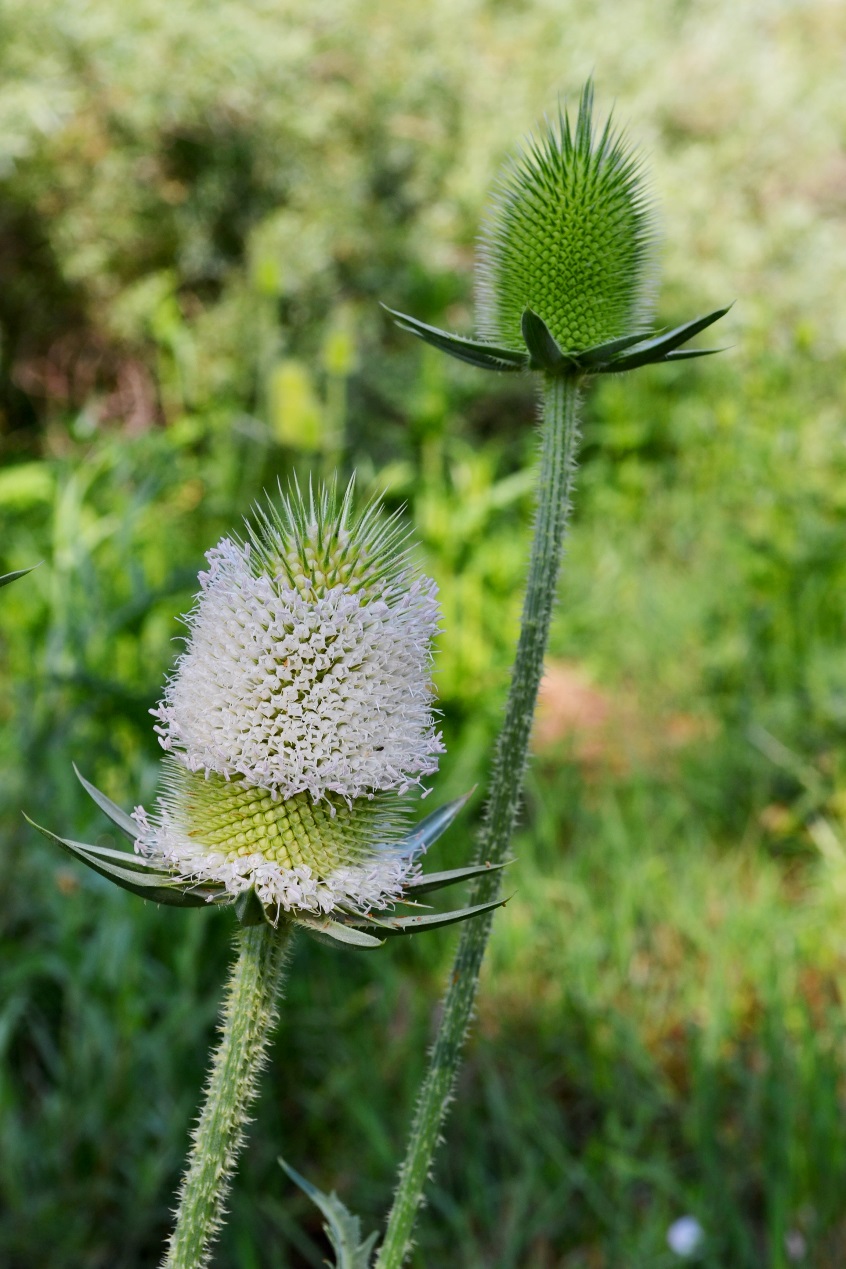 Eurasian watermilfoil
Haloragaceae
Myriophyllum spicatum
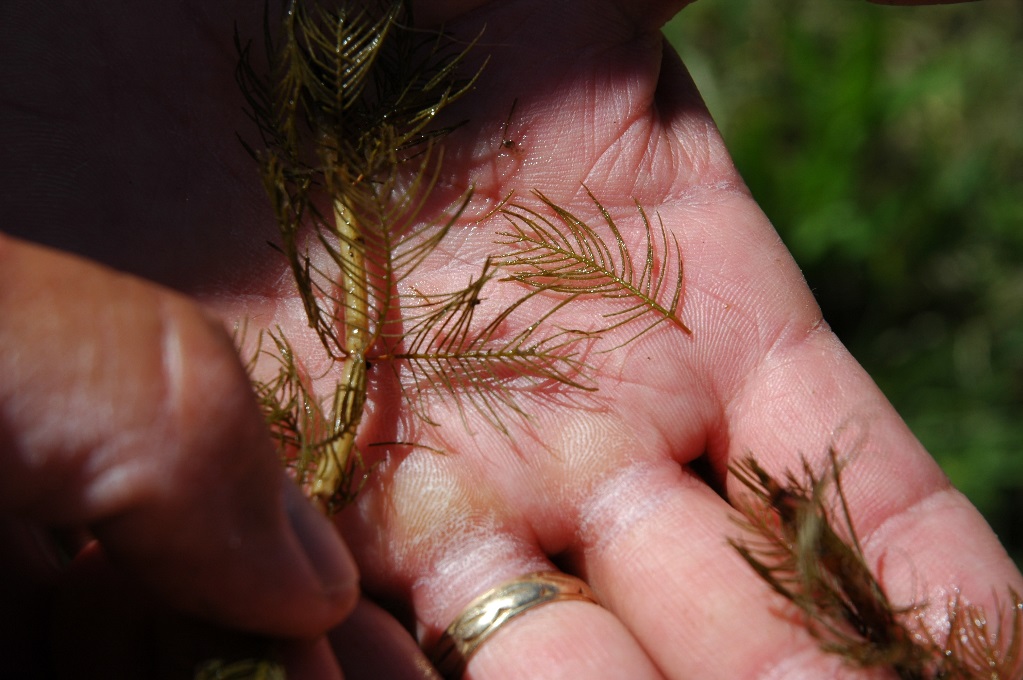 Long thin floral bracts 2x long
Biennial- short lived perennial
Inflorescence 
segmented spikelets
Annual
Cupped short floral bracts
Biennial- short lived perennial
Opposite leaflets
Perennial
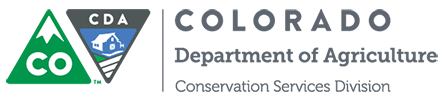 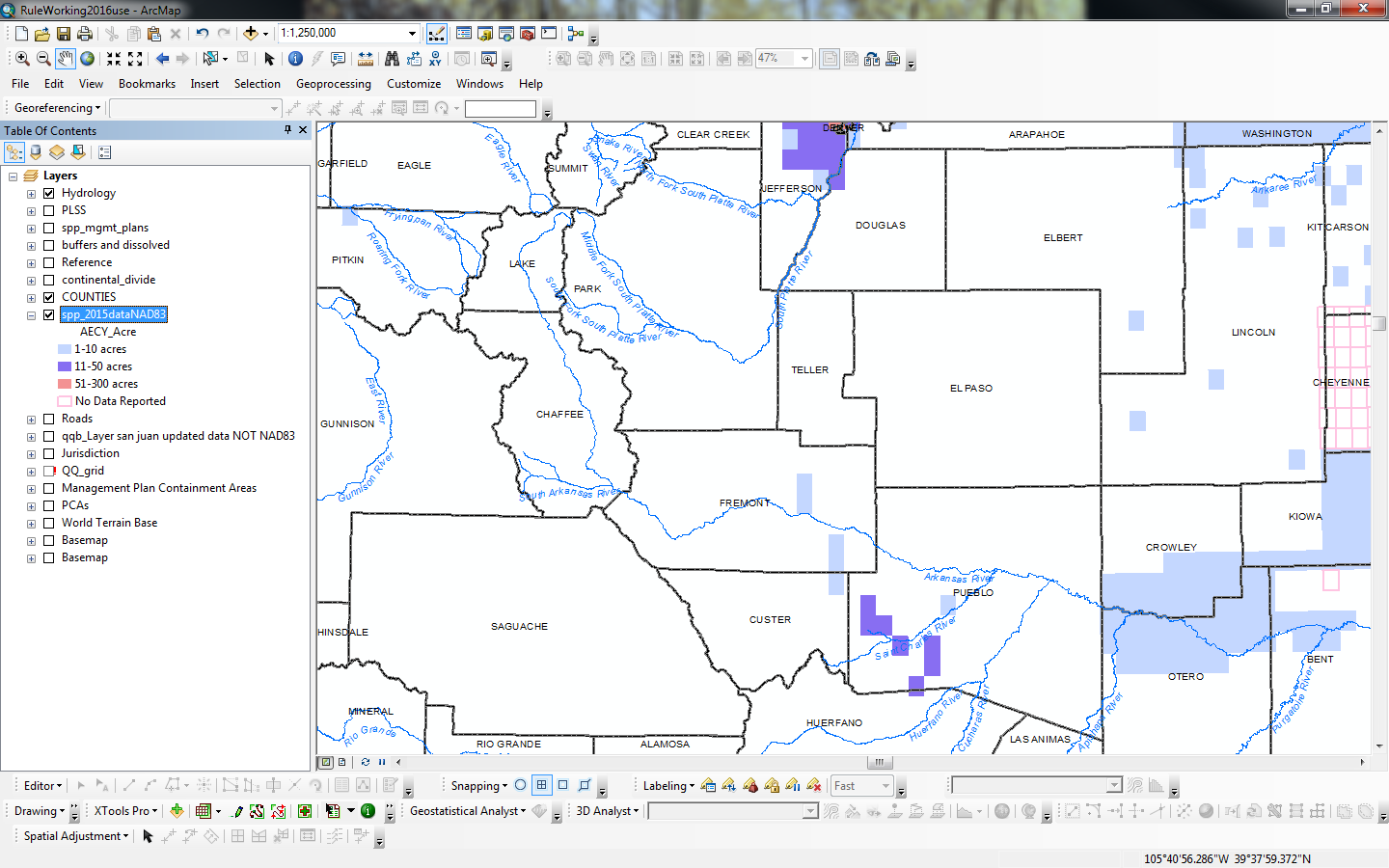 Eurasian Watermifoil
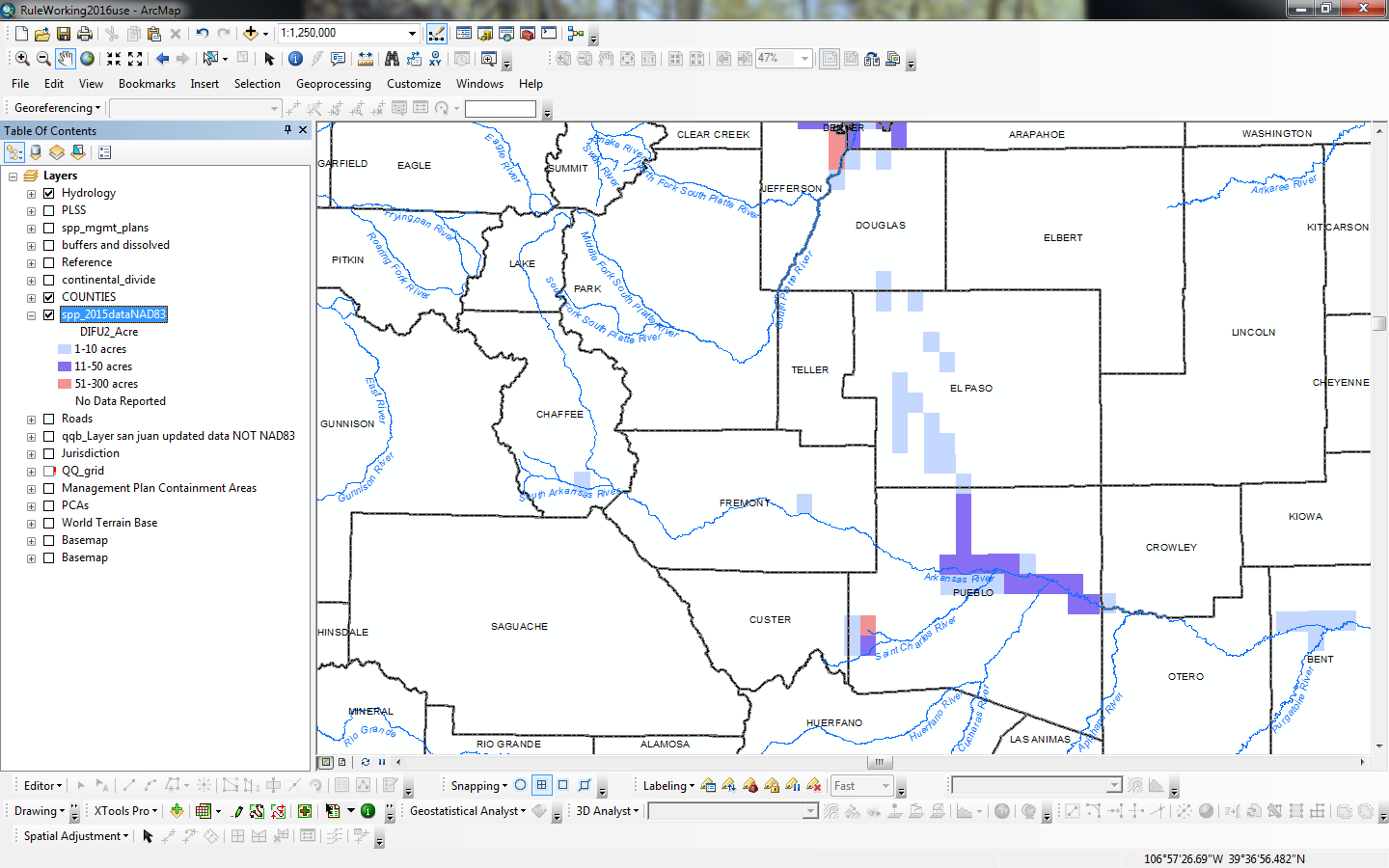 Cutleaf & Common Teasel
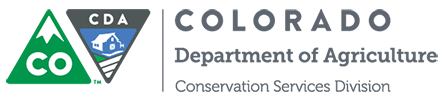 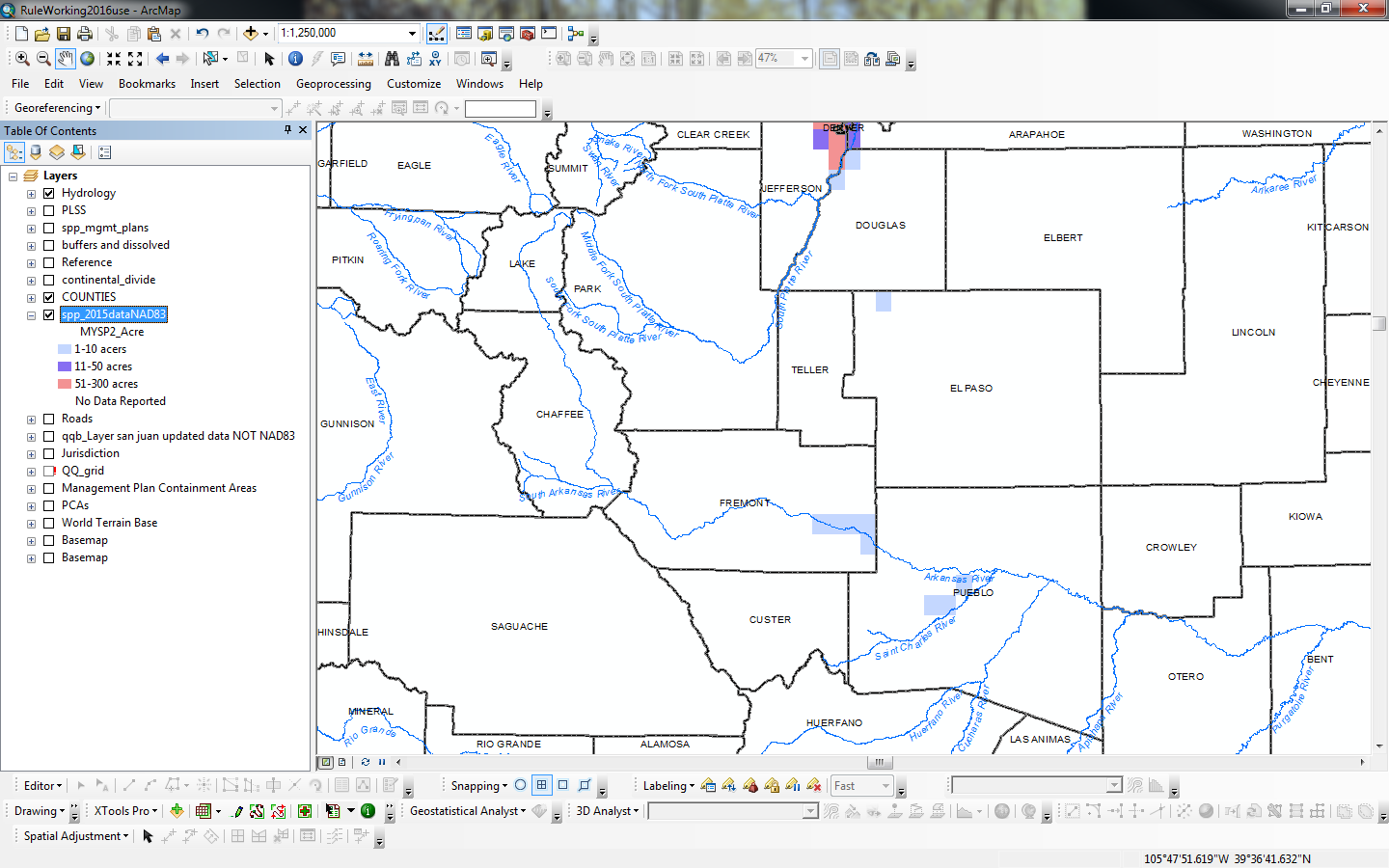 Jointed Goatgrass
Chamomiles  Asteraceae
2017 Annual rule
Mayweed 
Anthemis cotula
Scentless
Tripleurospermum perforatum
Corn Anthemis arvensis
Bouncing bet
Caryophyllaceae
Saponaria officinalis
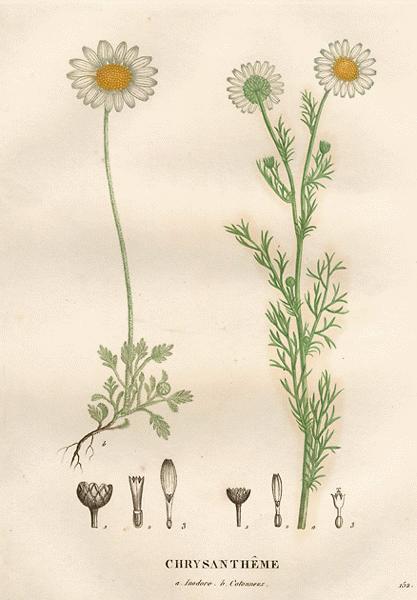 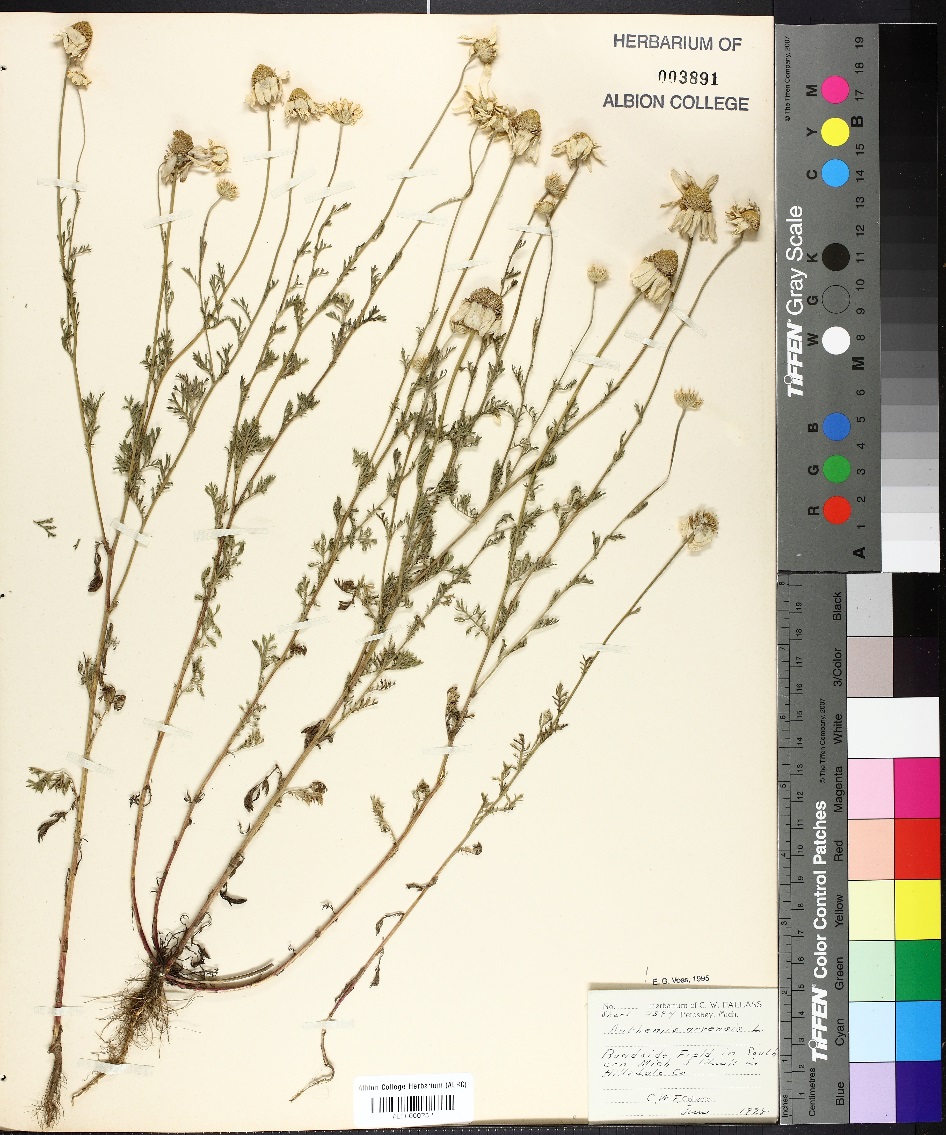 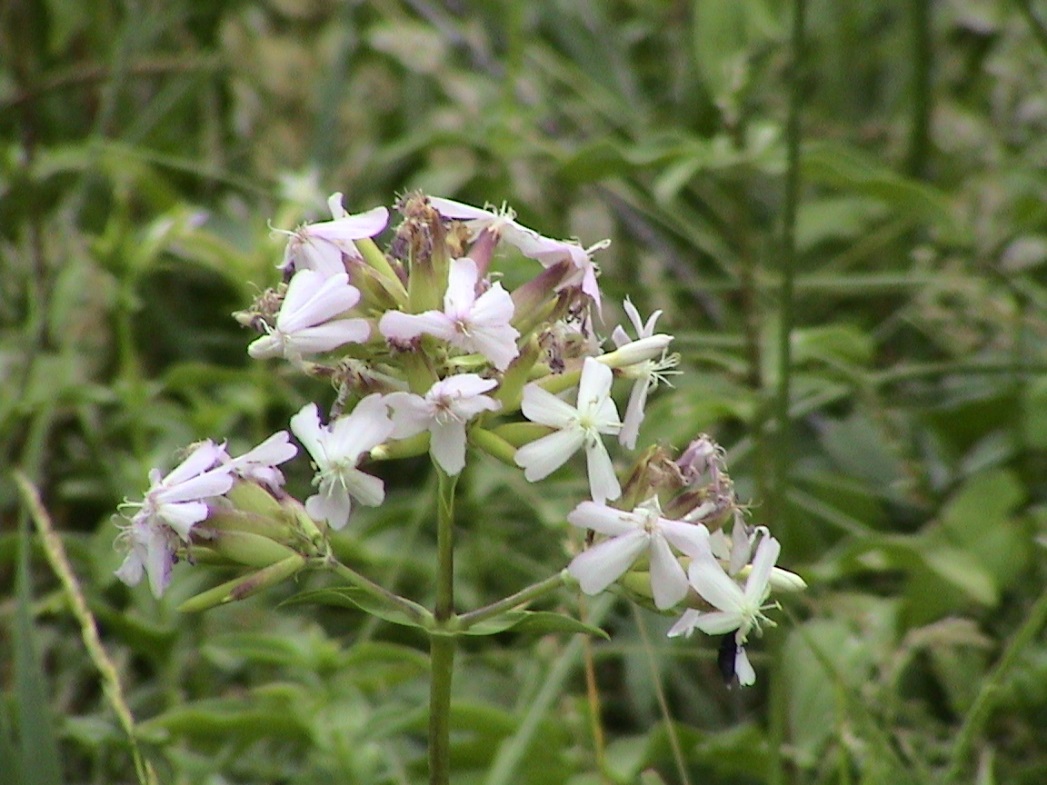 5 petal zygomorphic
perennial
Common tansy
Asteraceae
Tanacetum vulgare
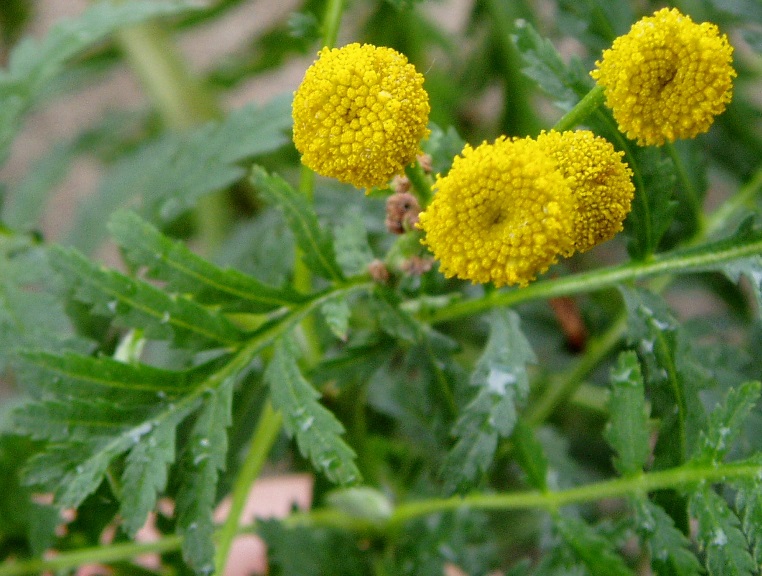 Oblong leaves 15-35 mm long
Annual
Alternate leaves along stem 2.5 – 7.5 cm long
Annual - perennial
Primarily basal leaves
Annual- perennial
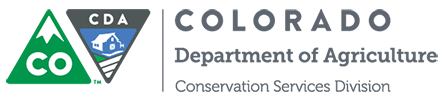 Disk flowers
Perennial
Wild caraway
Apiaceae
Carum carvi
Sulfur cinquefoil
Rosaceae
Potentilla recta
2017 Annual rule
Moth mullein
Scrophulariaceae
Verbascum blattaria
Dame’s rocket
Brassicaeae
Hesperis matronalis
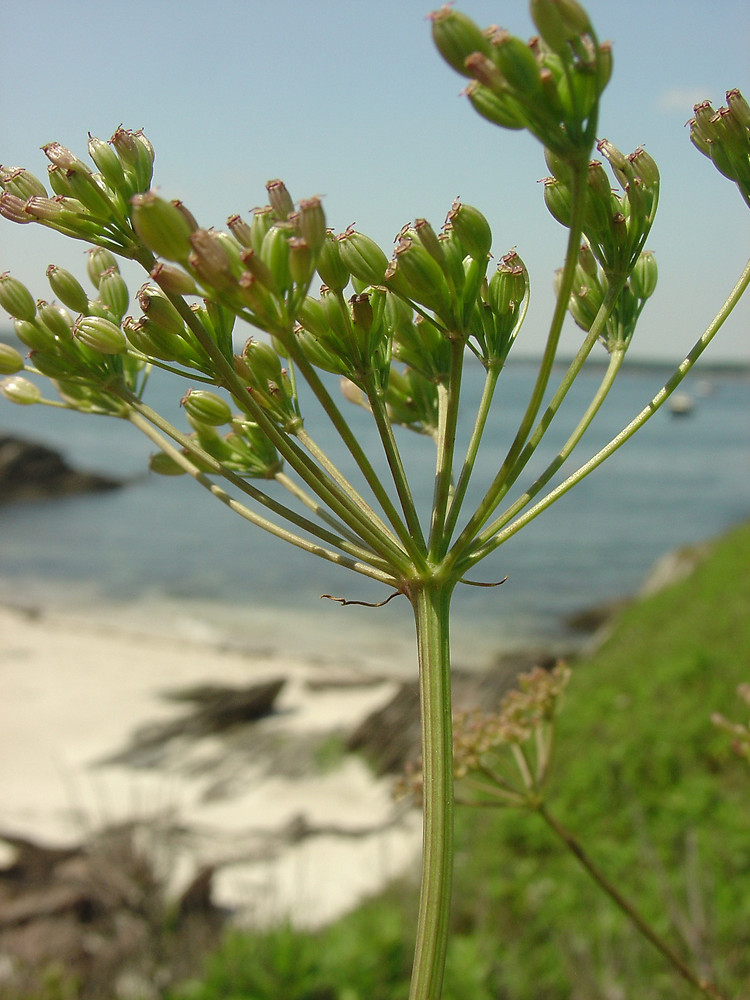 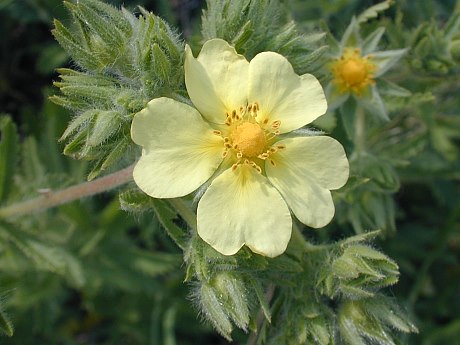 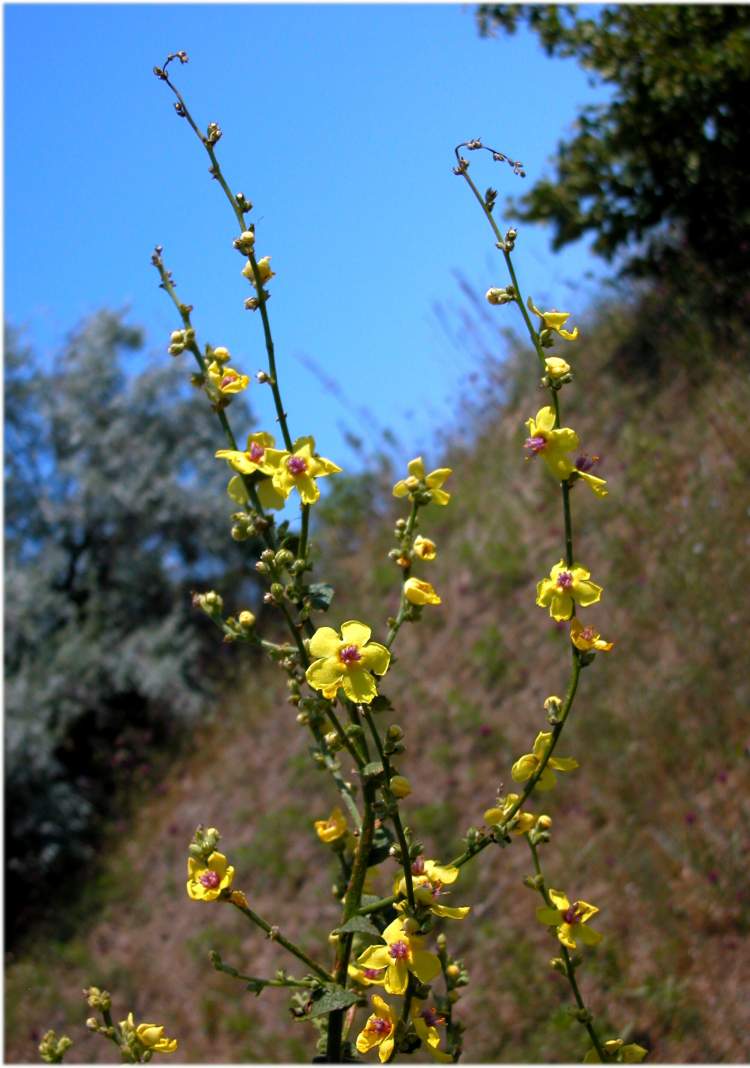 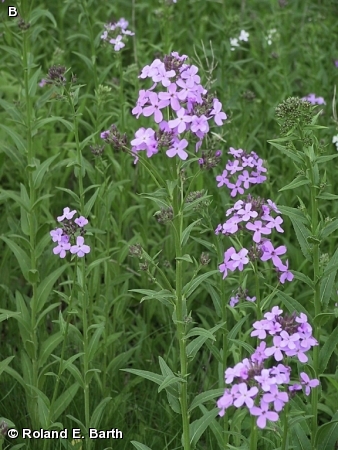 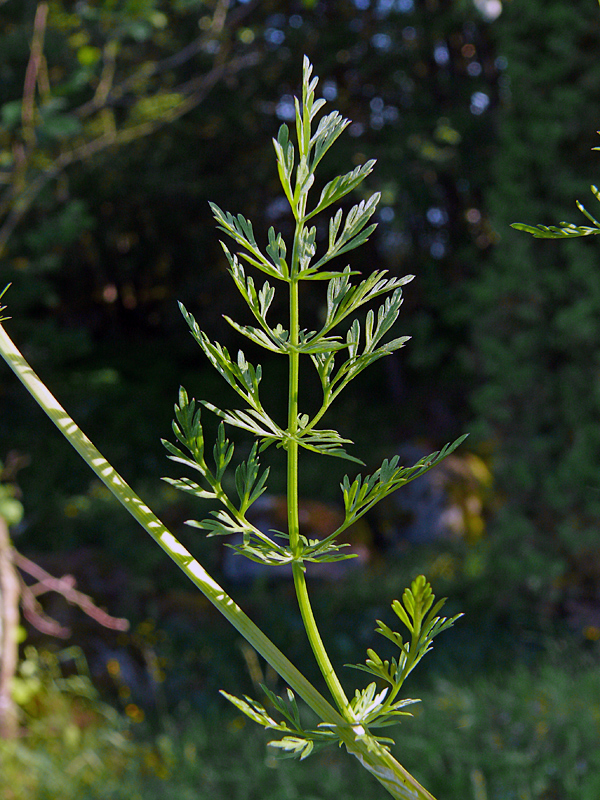 Hirsute; perpendicular to stem
Underside of leaf green
Perennial
Photo: Andrea Moro
Inflorescence glandular-hairy raceme
Biennial
Photo: Memim.com
Stems lack purple spots Leaflet margins entire Stylopodium present
Management Plans by County
Containment Boundaries
Treatment Methods
Infestation Monitoring
Photo: Roland E. Barth
Alternate lanceolate leaves
Biennial- short lived perennial
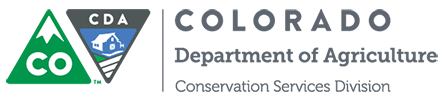 Slender cinquefoil               Native
Rosaceae
Potentilla gracilis
Sulfur cinquefoil         Non-native
Rosaceae
Potentilla recta
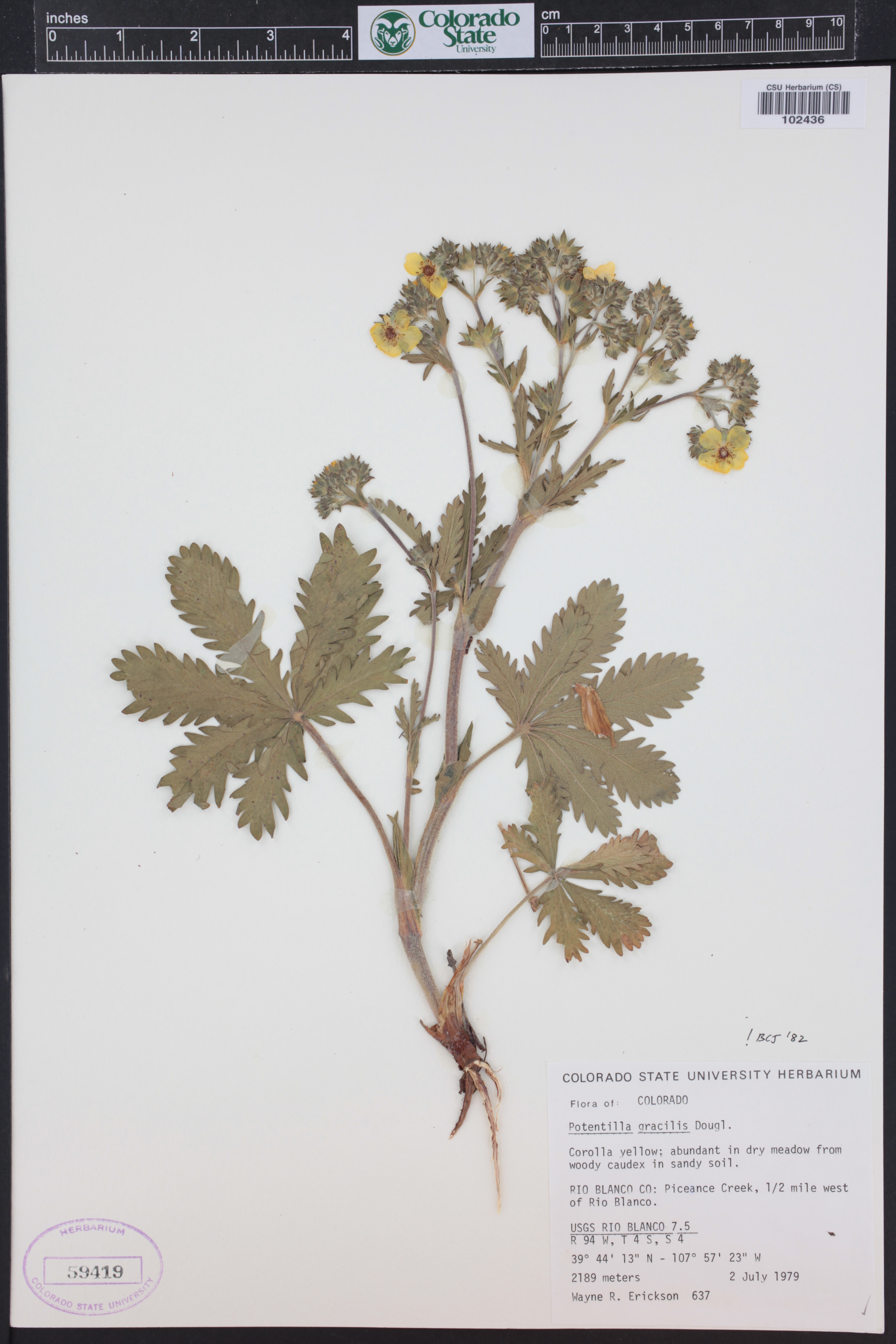 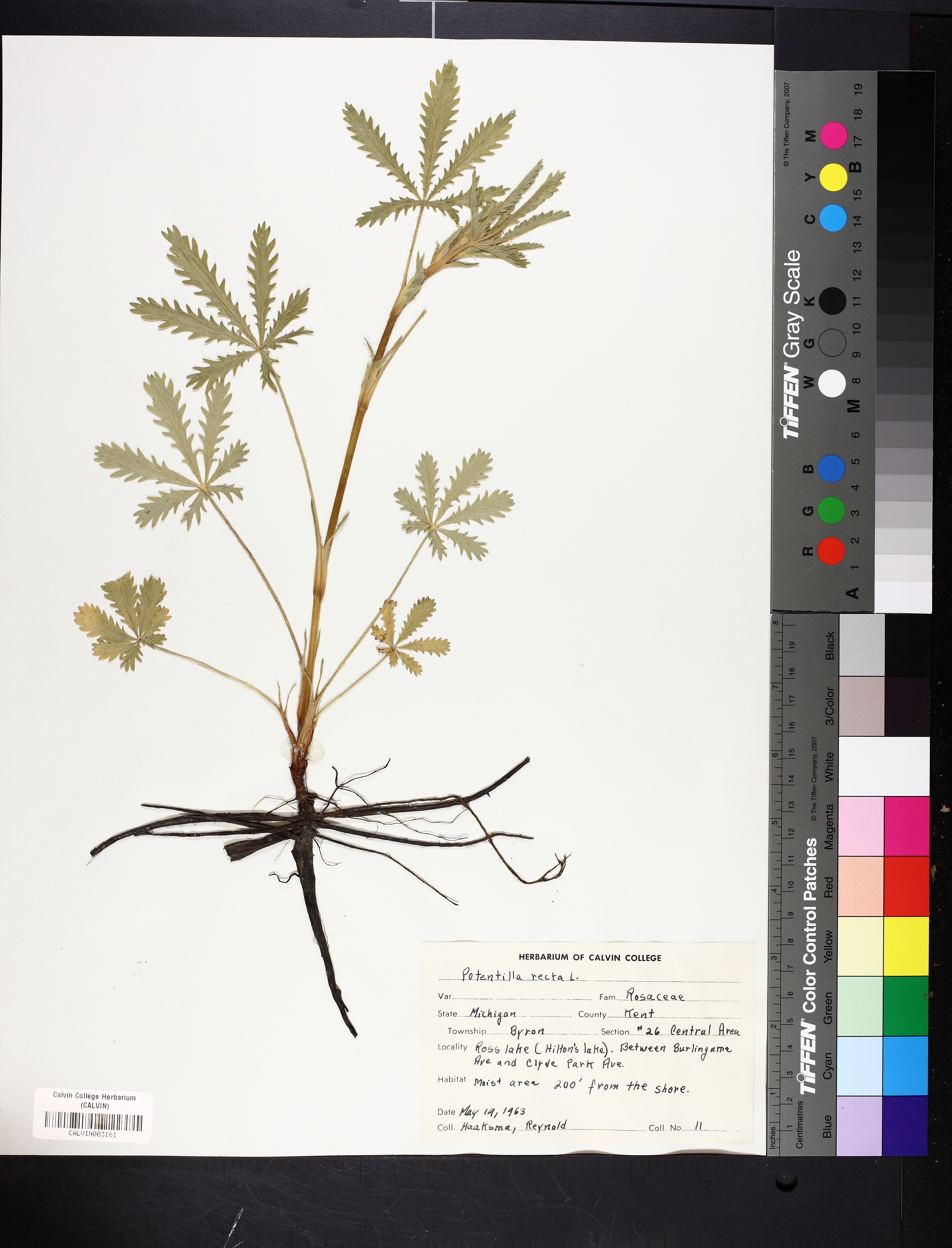 32 Potentilla species in Colorado
32 have Compound leaves
26 hairy
4 Introduced/non-native
1 Endemic native (Potentilla rupincola)
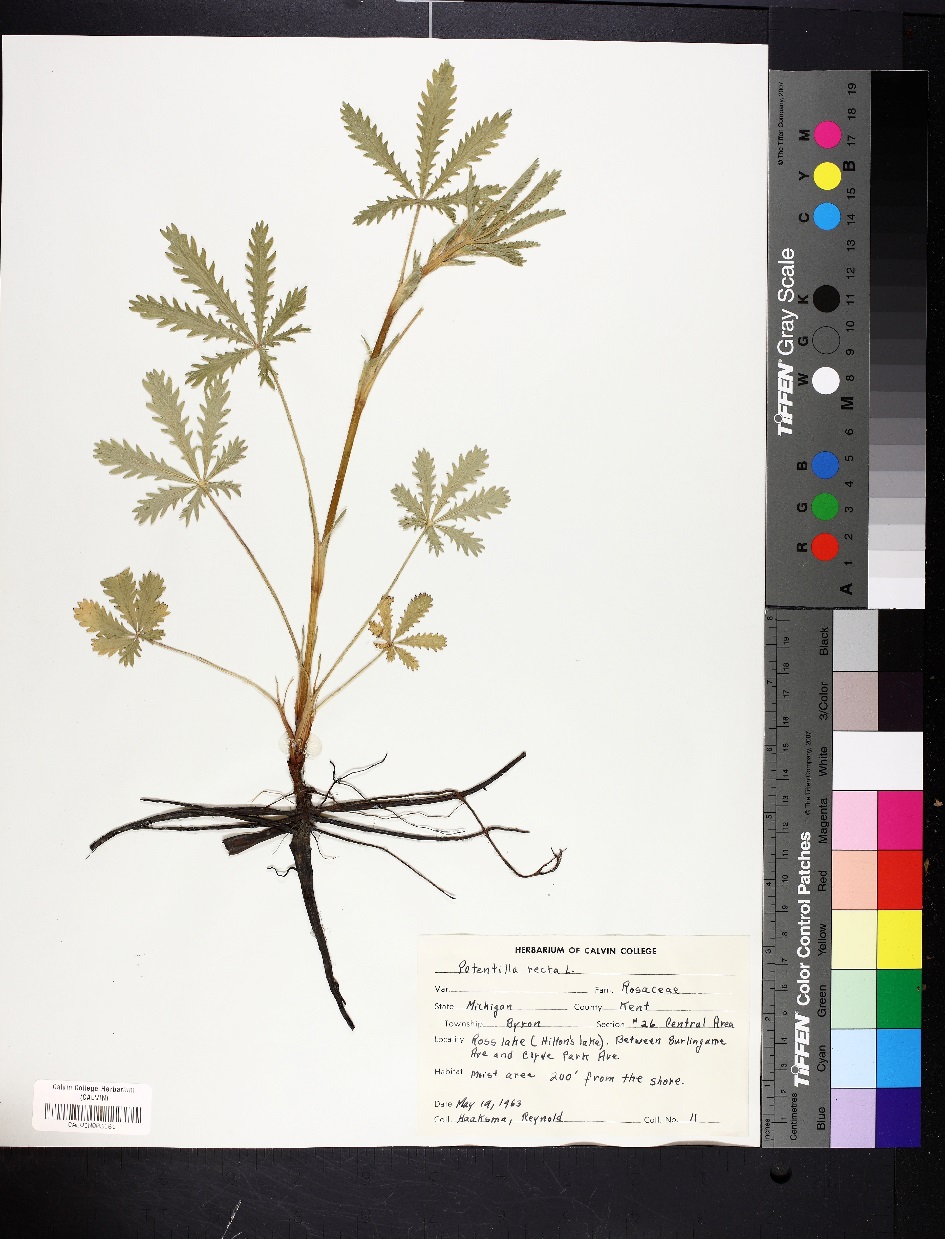 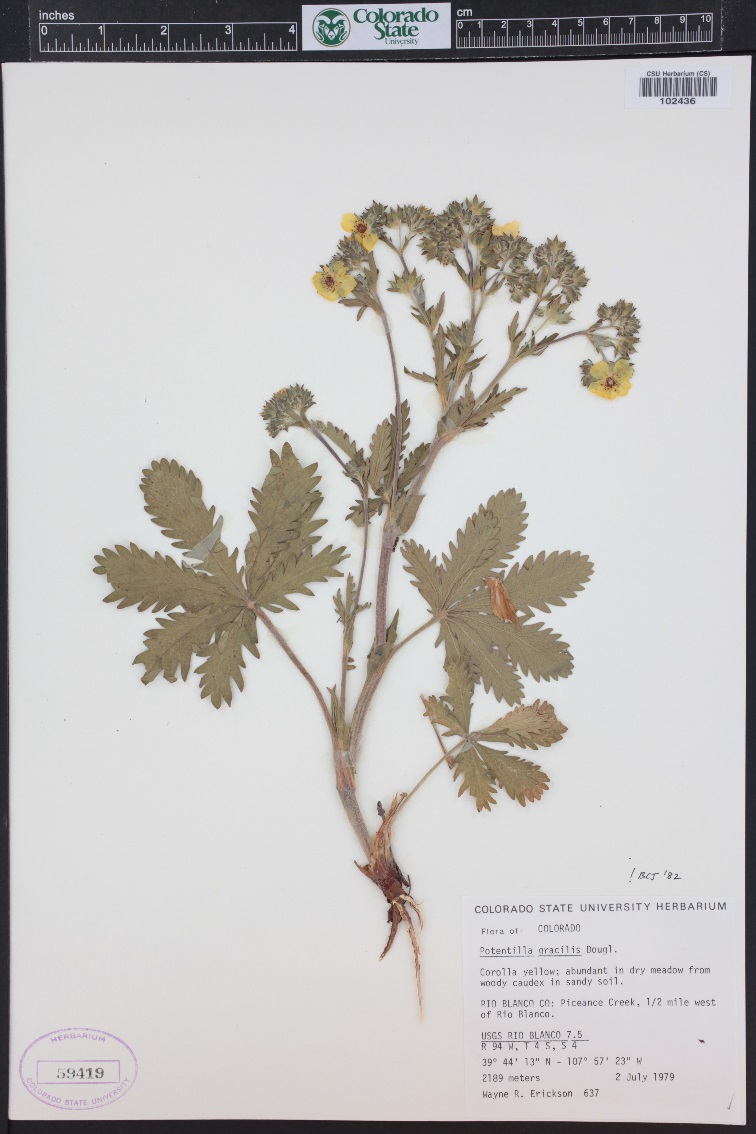 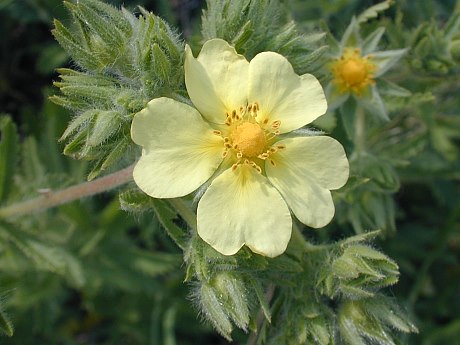 Underside of leaf green
Hirsute; long hairs perpendicular to stem
Densely hirsute
Pale yellow petals (NOT DIAGNOSTIC)
Up to 3 feet tall
Palmate compound leaves; serrate; narrow oblanceolate
Ring-like growth form from center outward
Underside of leaf green
Stems with appressed hairs
Sparse to densely hairy
Yellow petals (NOT DIAGNOSTIC)
Up to 3 feet tall
Palmate compound leaves; shallowly toothed; broad oblong-elliptical
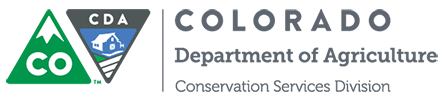 Annual rule
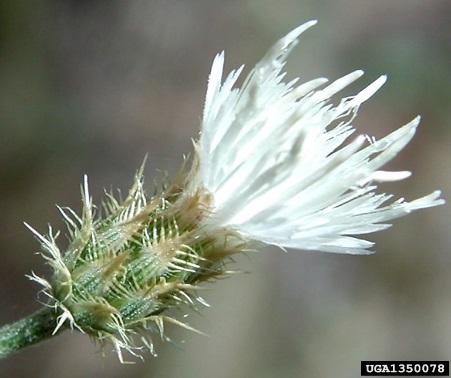 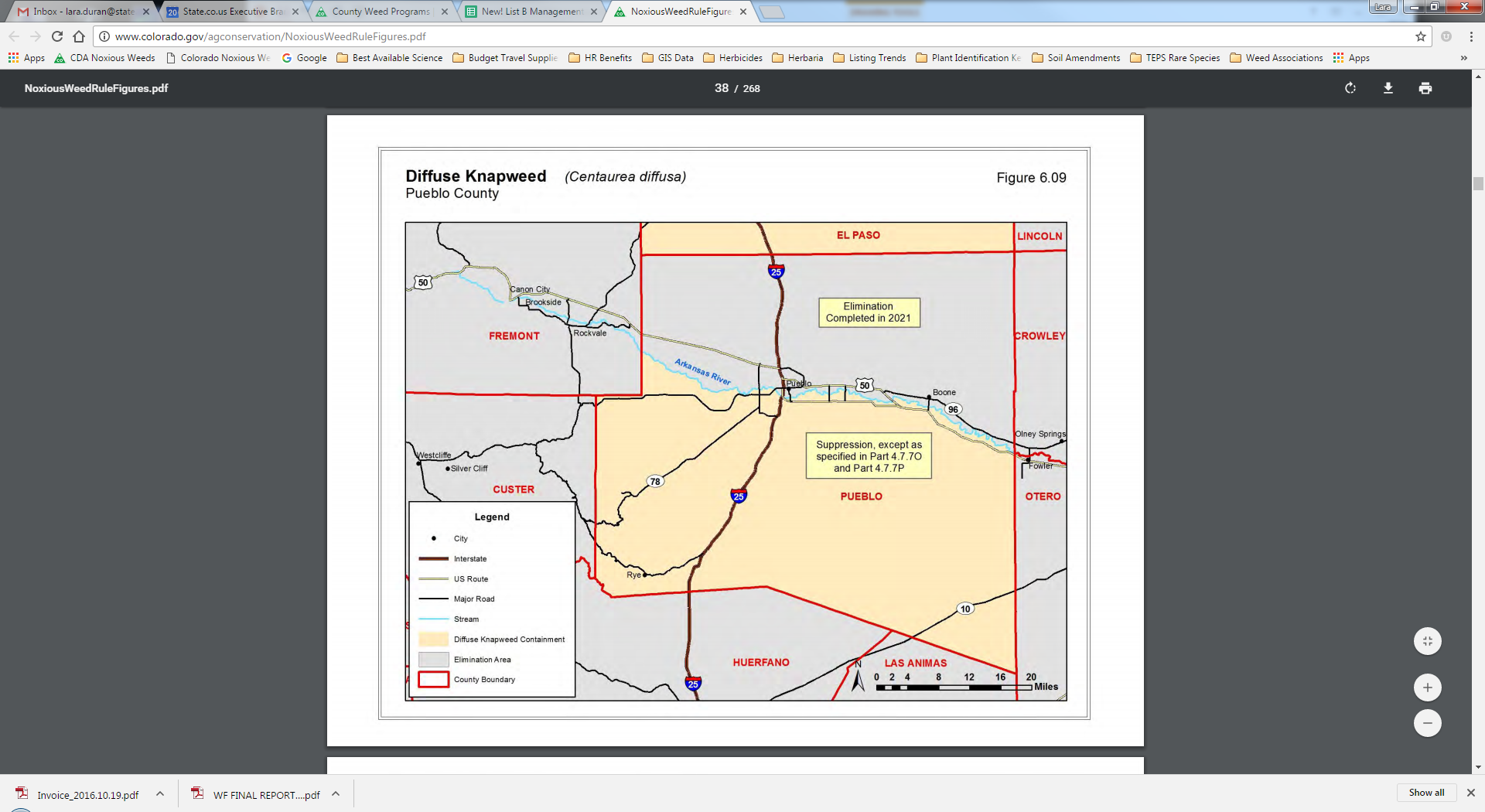 Diffuse knapweed (Centaurea diffusa). In addition to the requirements set forth in this Part 4 for the management of all List B species, the following conditions also apply for diffuse knapweed:
Elimination of all populations in Pueblo County must be completed prior to seed development in 2021 and each year thereafter for all land outside the boundaries of an area demarcated by the western, southern, and eastern borders of Pueblo County and the Arkansas River on the north. Except as specified in Part 4.7.7O and Part 4.7.7P, for all land within the area described above, suppression is the specified State management objective (see Rule 4.8, Figure 6.09).
Management Plans by County
Containment Boundaries
Treatment Methods
Infestation Monitoring
Containment Boundary
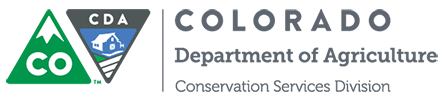 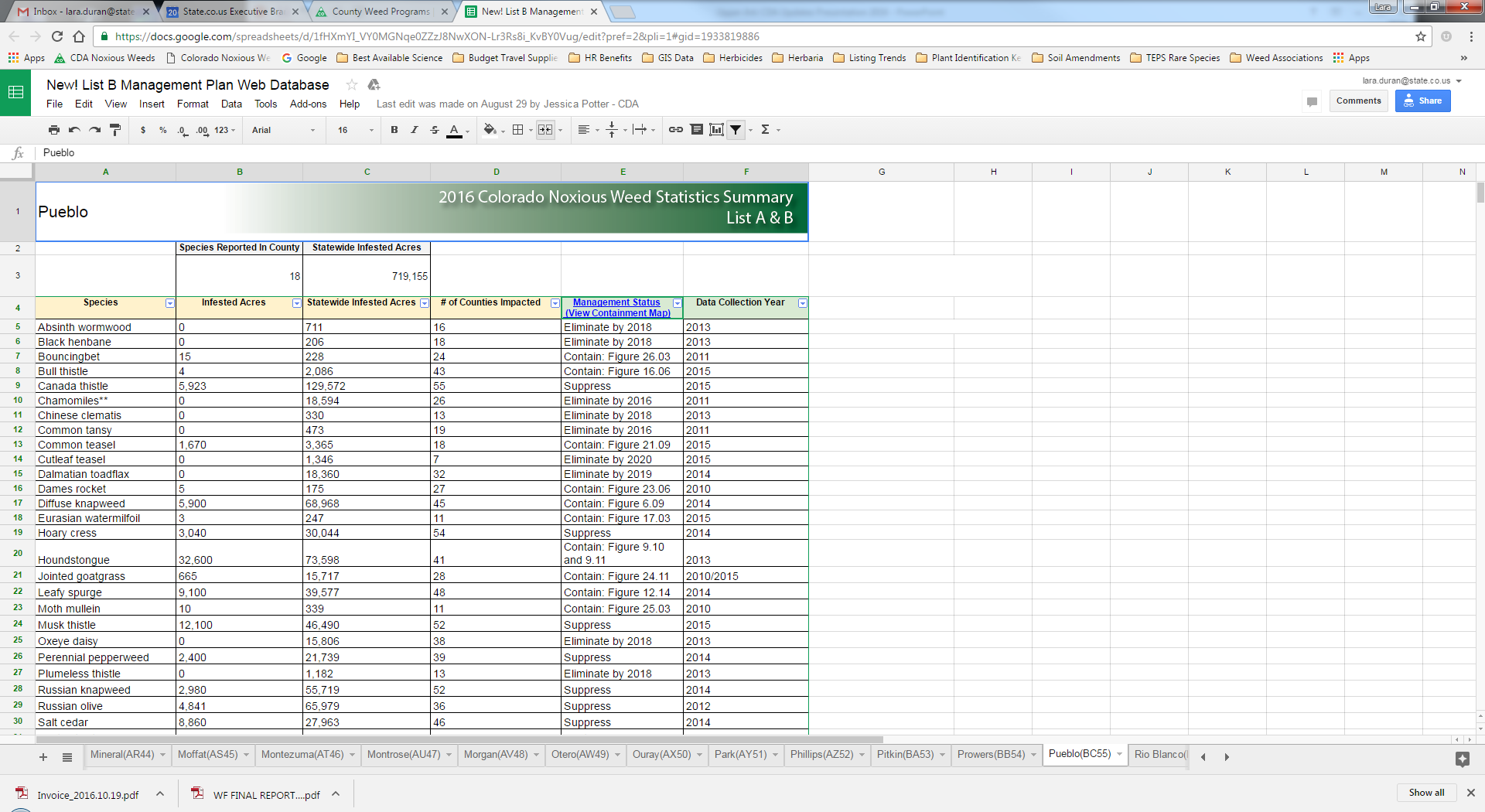 Annual rule
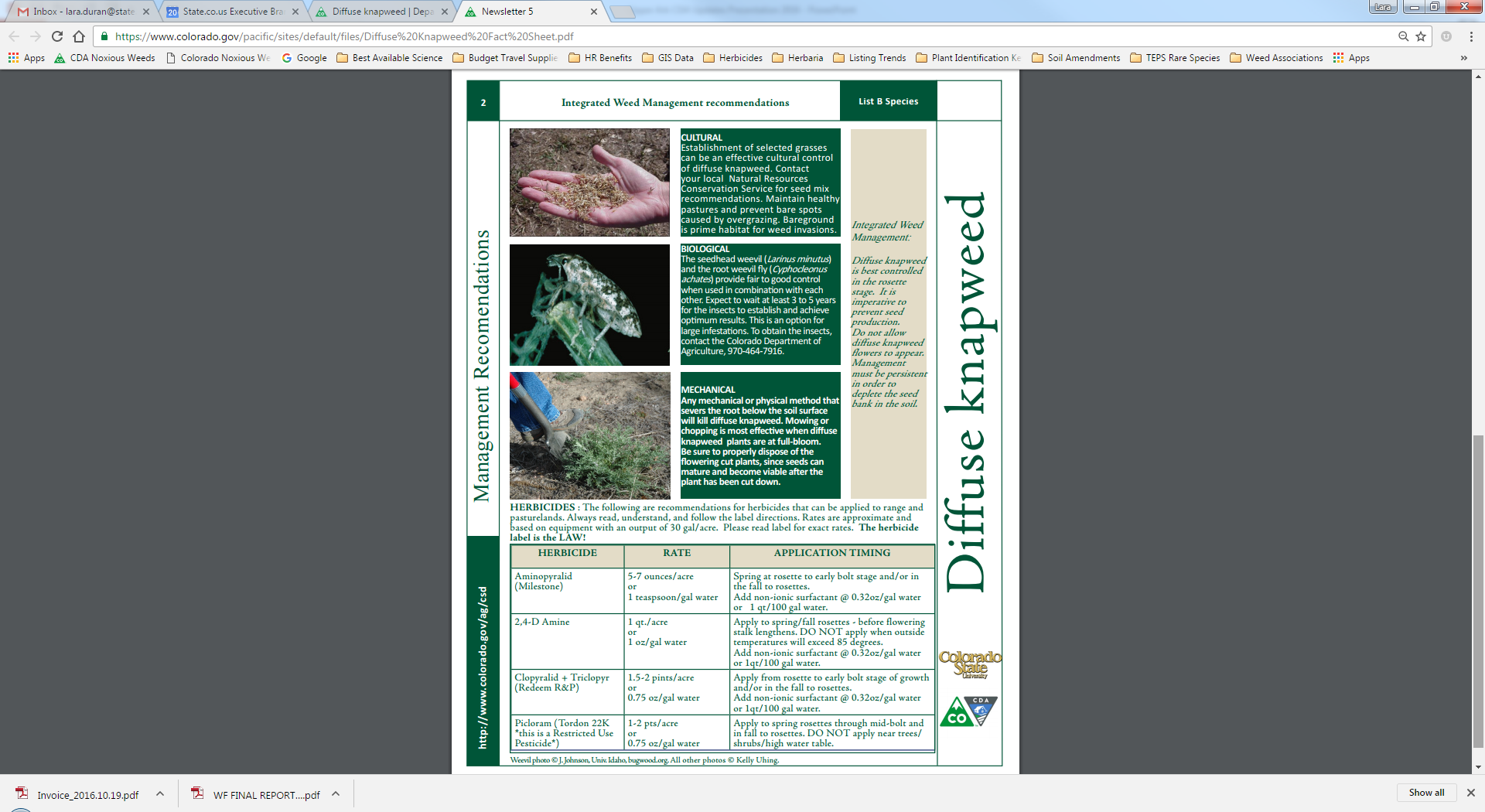 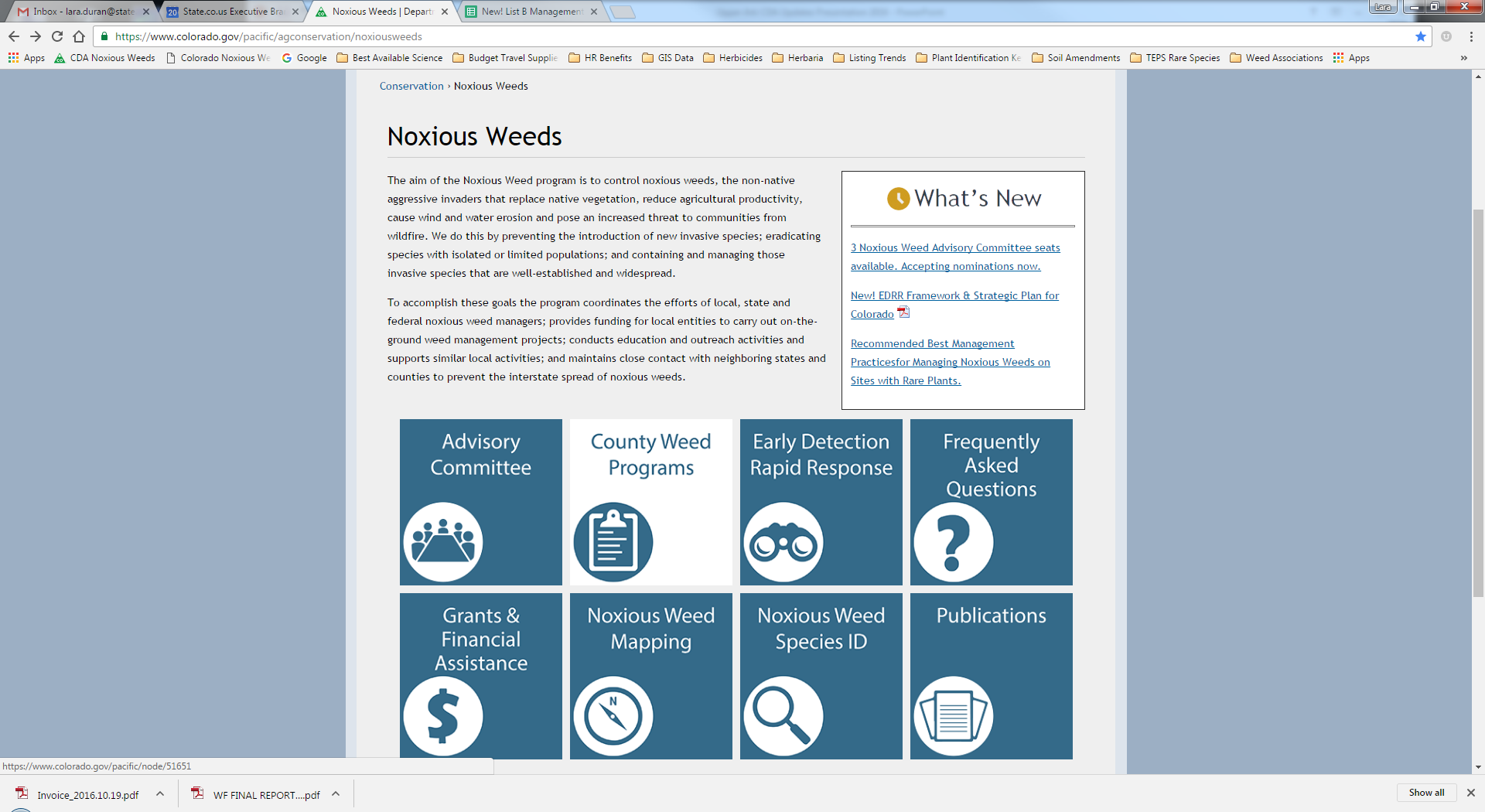 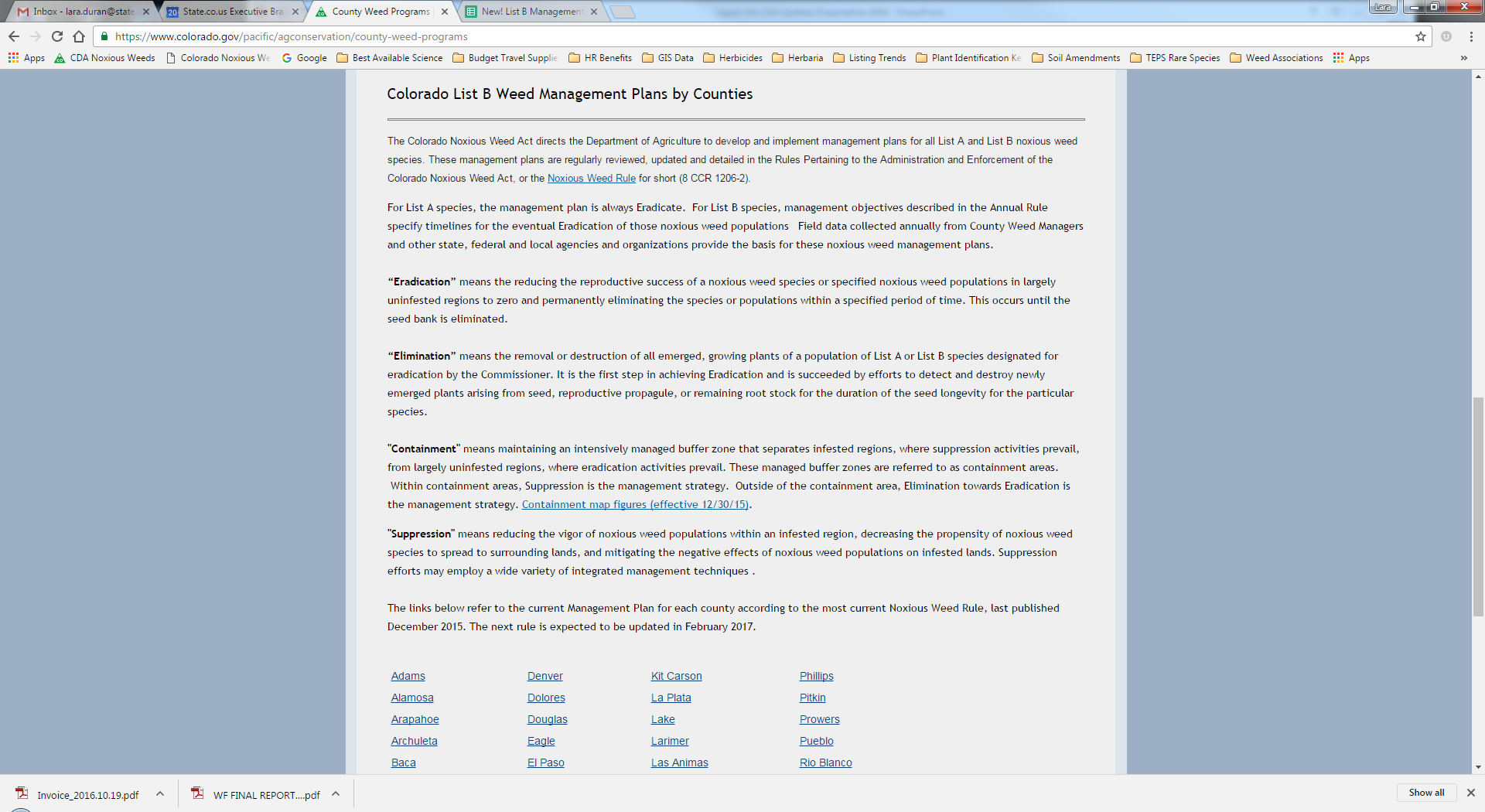 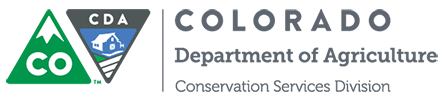 Inventory & long-term monitoring
Assumptions & Caveats:
Inaccuracies exist
Data is incomplete
Over-reporting & under-reporting
Not all occurrences are GPS’d
Updates this winter
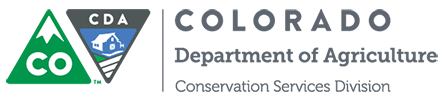 Inventory & long-term monitoring
Note:
The following species
are listed in CO
but are not currently 
known to occur in CO

Camelthorn*
Common crupina
Flowering rush
Giant salvinia
Hydrilla
Medusahead
parrotfeather
Squarrose knapweed
Tansy ragwort

* Historic records
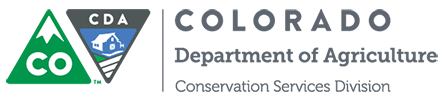 Inventory & long-term monitoring
Use a Protocol
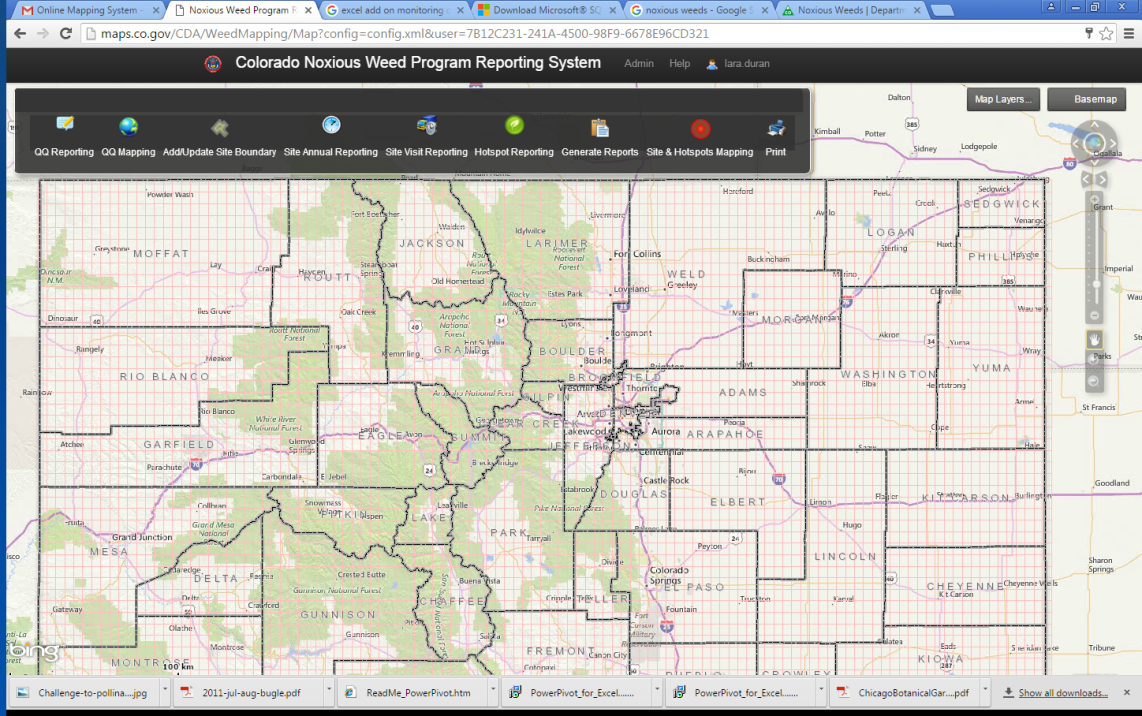 Inventory & Map
Accurate location is important
Scale is relevant
Environment characteristics
List special status species (e.g. rare plants)
List noxious weeds
Accurate species identification
Voucher specimen collection- specialist
Use a variety of databases 
Maintain variety of databases
Collect the Basic Data
Site ID
Date
Species Name
Population Size & Density
Development Stage
Geographic Coordinates
Digital Photo
Herbarium Collection*
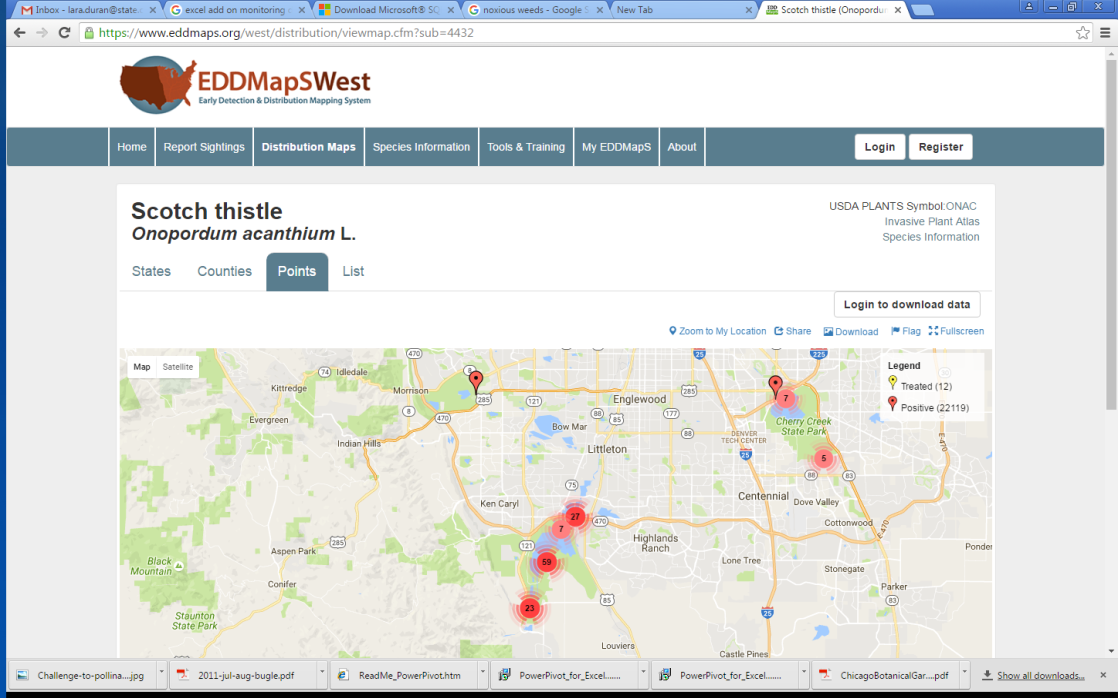 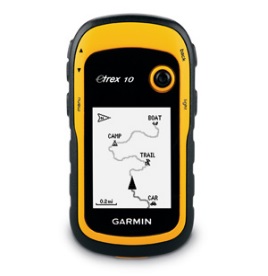 Make a plan
Use a GPS
DATUM:  UTM NAD 83 Zone 12N or Zone 13N
Share the Data
Inventory Methods
State Noxious Weed Program
County Weed Manager
EDDS MapS
Herbaria*
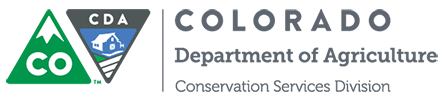 We take  on-line data entry, GIS shapefiles, hardcopy maps & notes!
Inventory & long-term monitoring
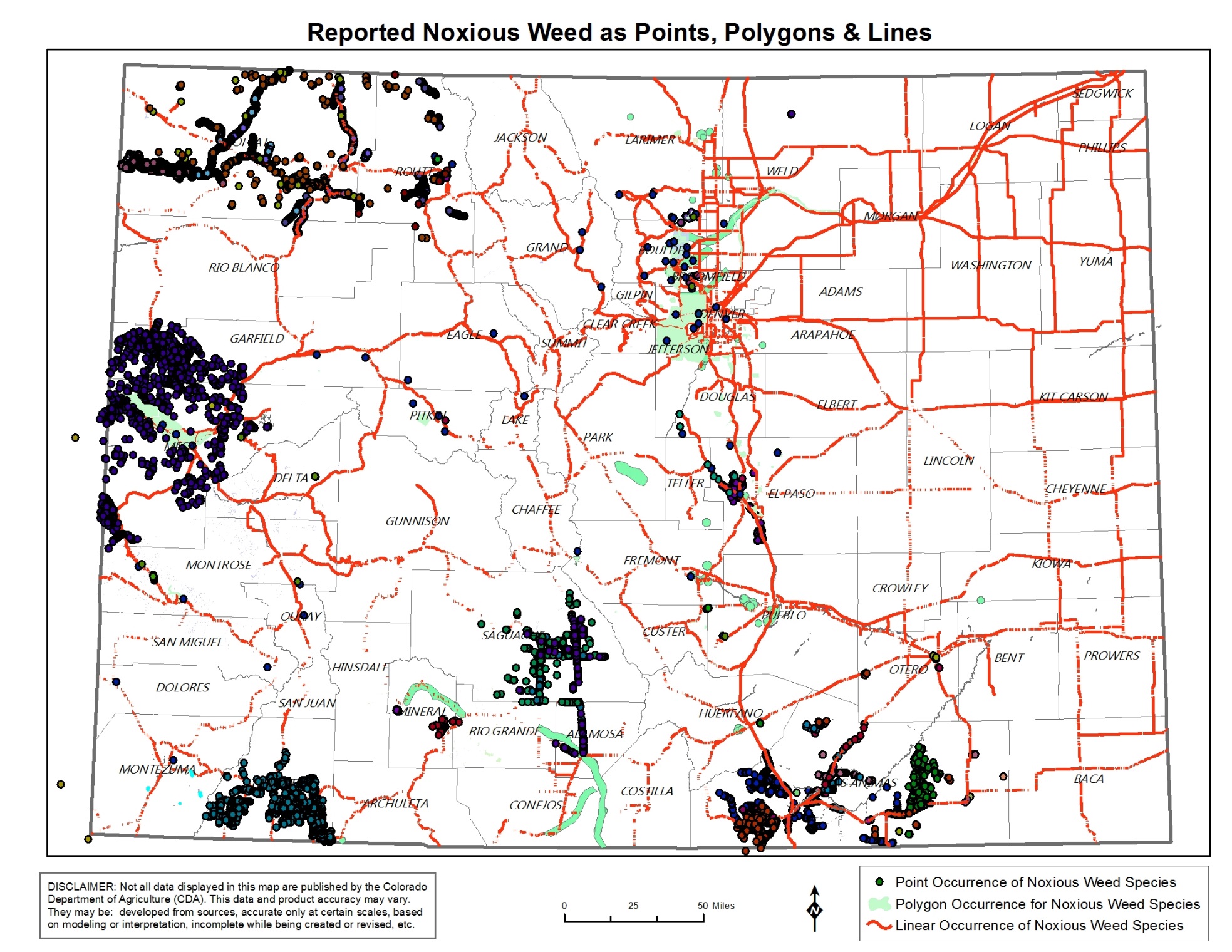 There Are Lots of Gaps 
in our Database! 

We accept 
Point
Line &
Polygon
Data

List A & B
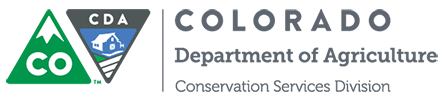 EDRR Framework
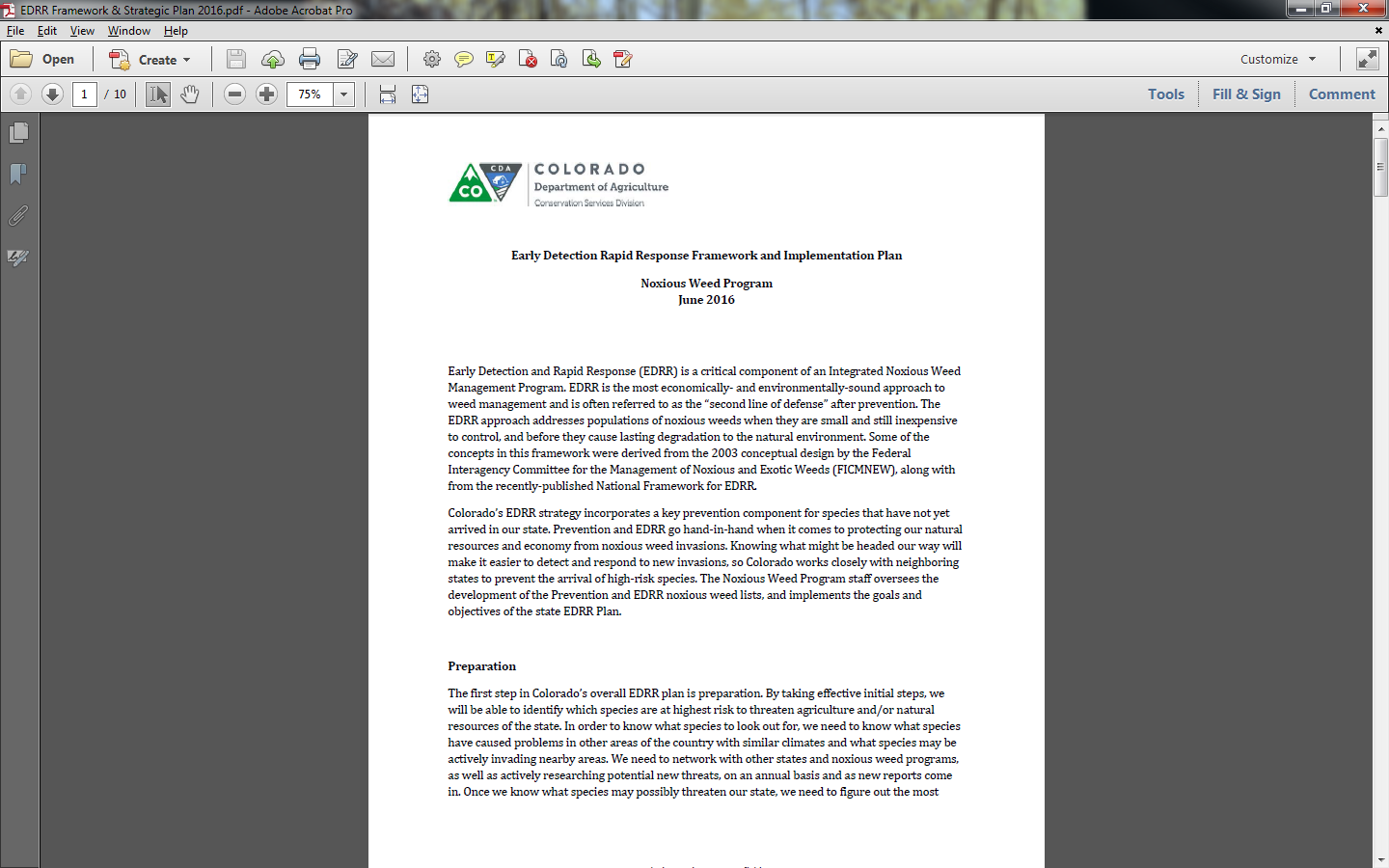 Preparation
Prevention
Priority Identification (Early Detection & Rapid Response)
Early Detection
Plant Assessment
Rapid Response
Evaluation of Success
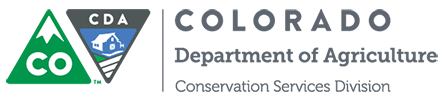 EDRR Framework
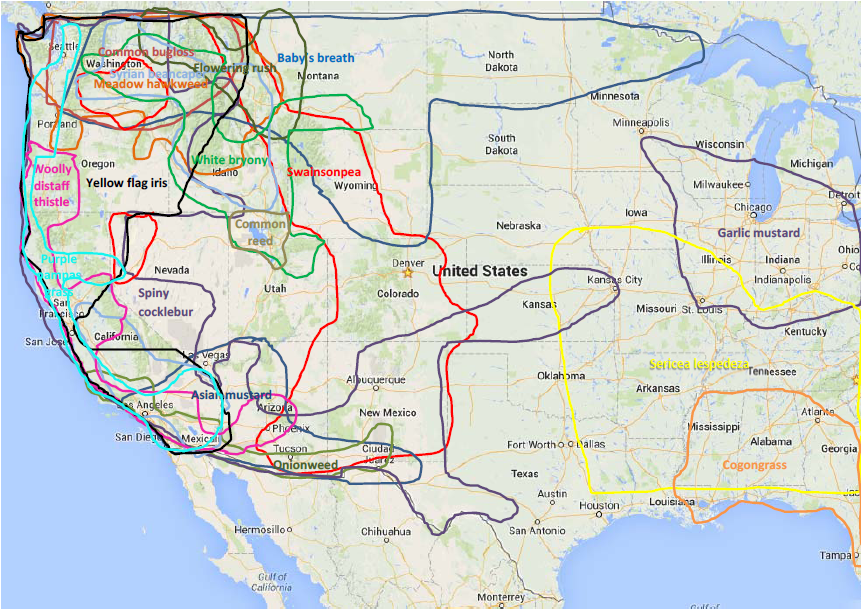 Communication Network

State
Federal
Tribes
Counties
Municipalities
Non-profit organizations
Licensed pesticide users

Universities
Professional Societies
Railroads
Others?
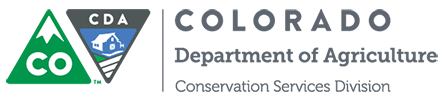 Range of Watch List Species in the US
Inventory & long-term monitoring
EDDMapSWest
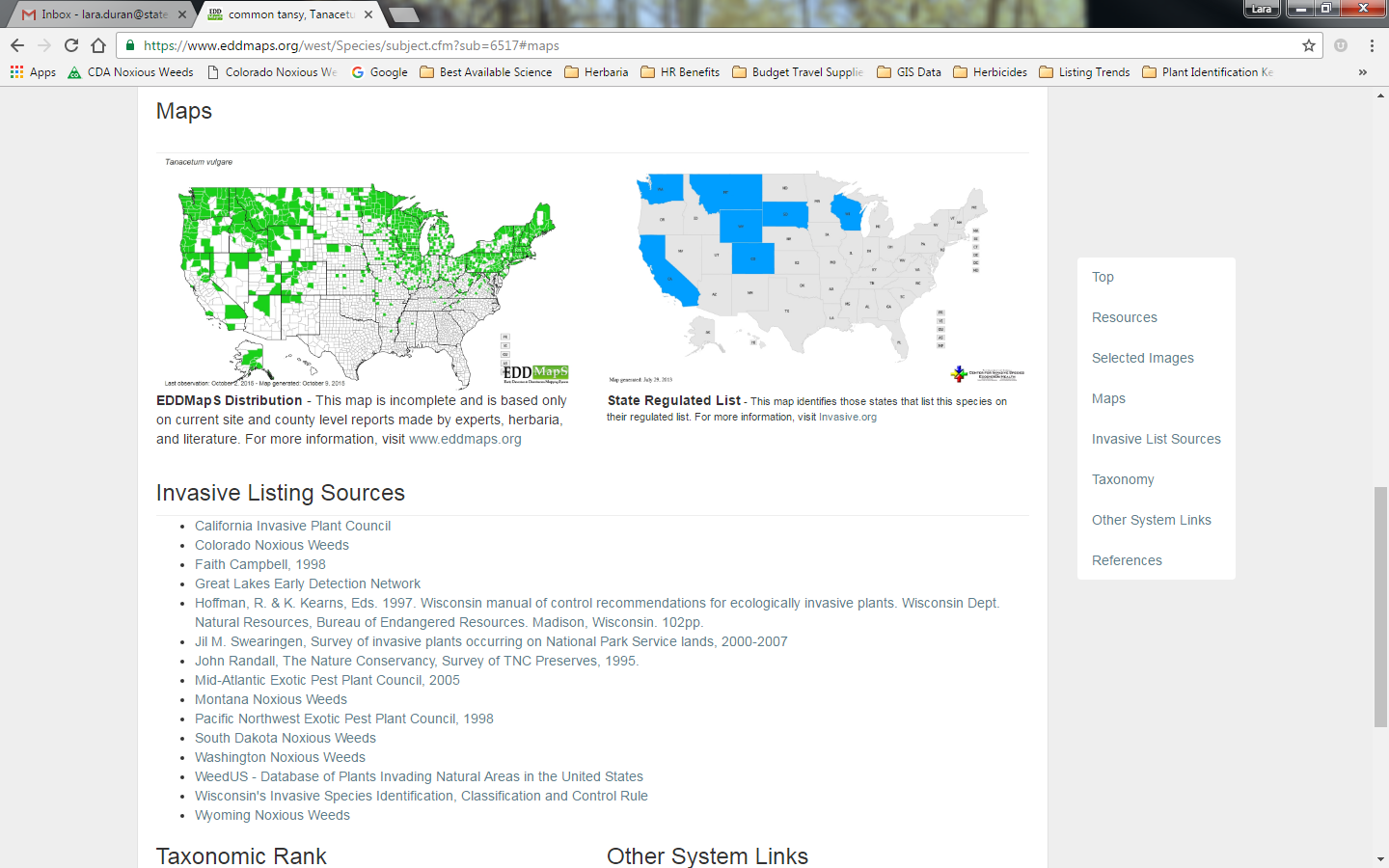 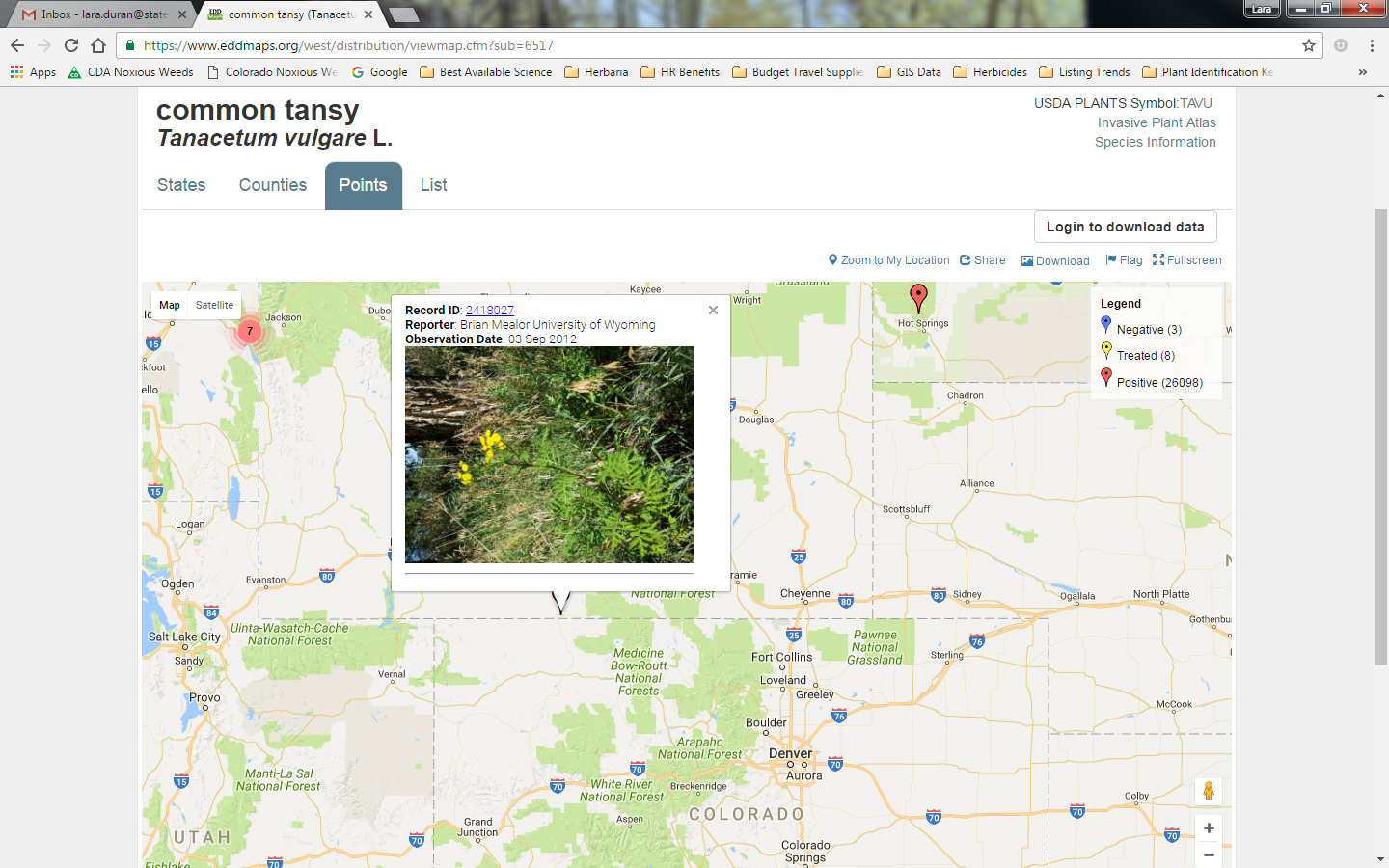 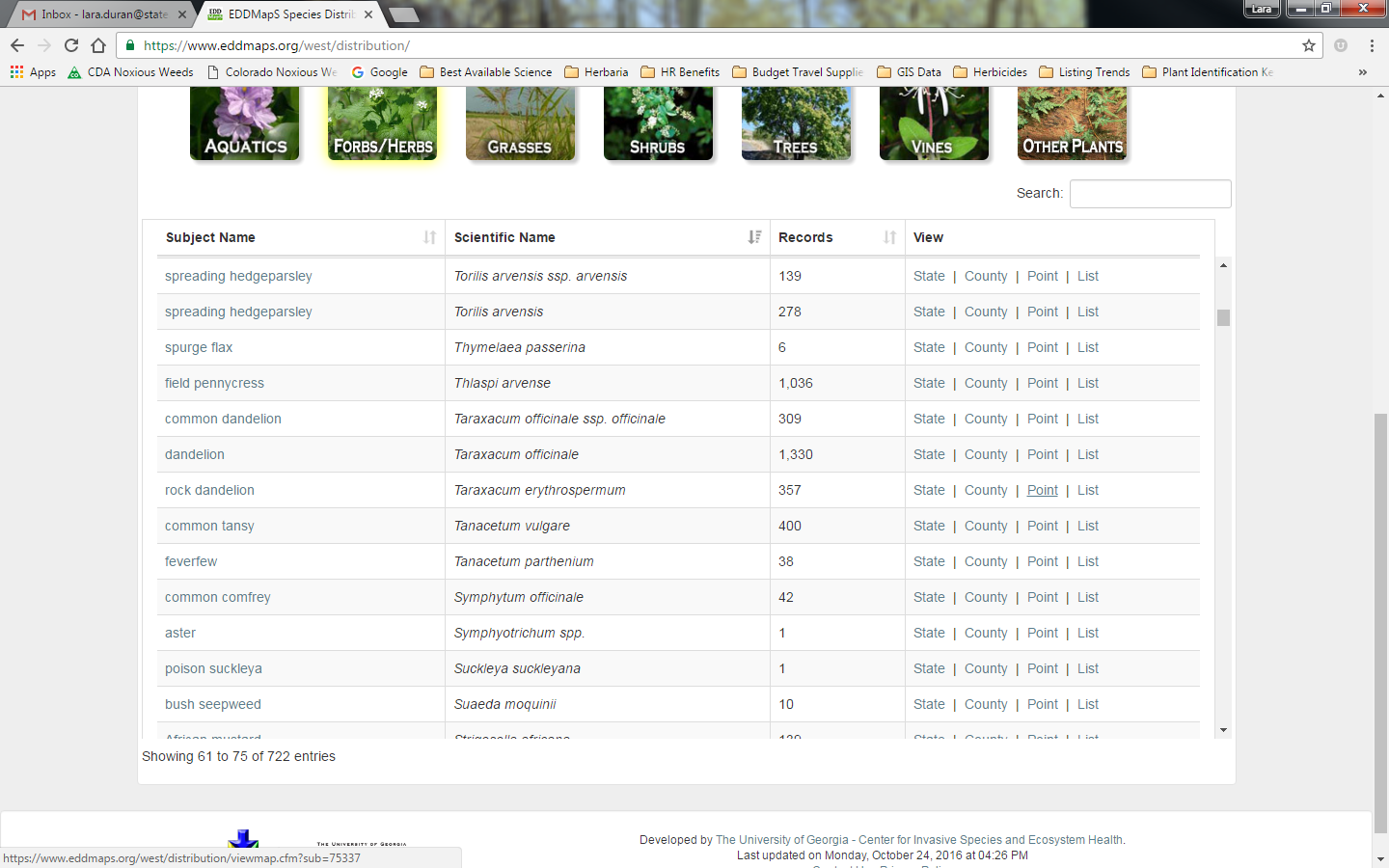 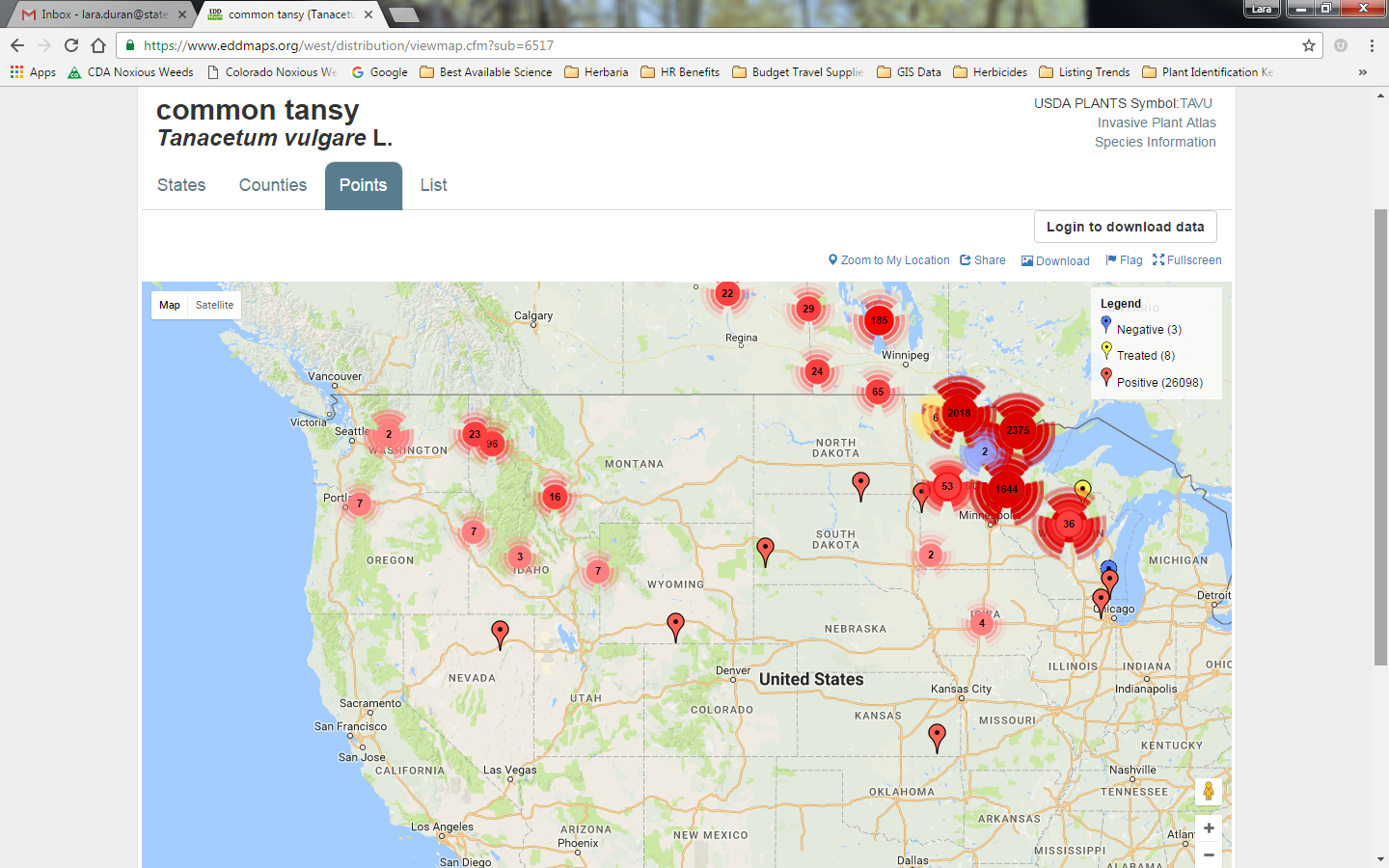 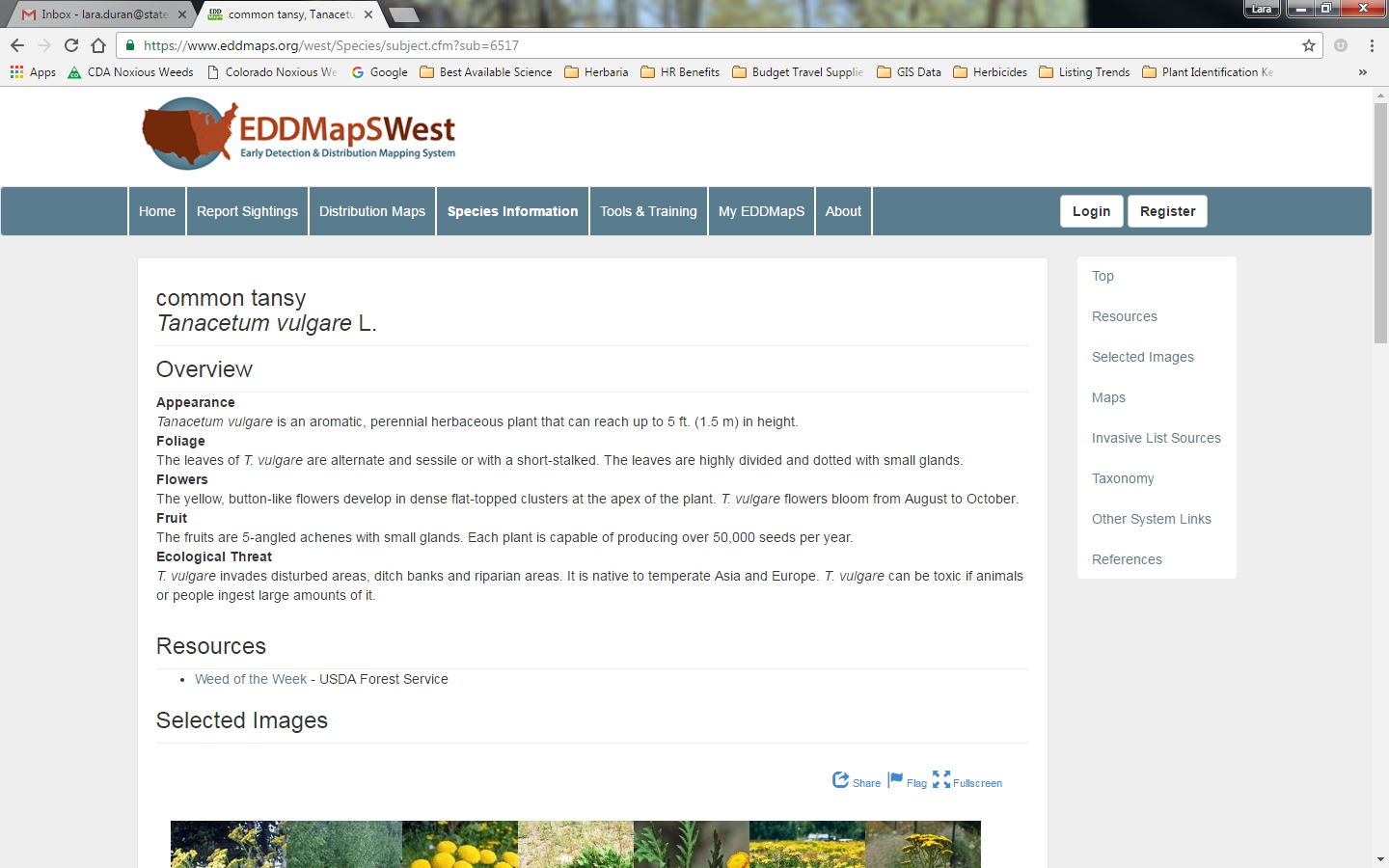 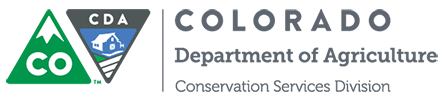 Inventory & long-term monitoring
Additional Mobile App
In Development
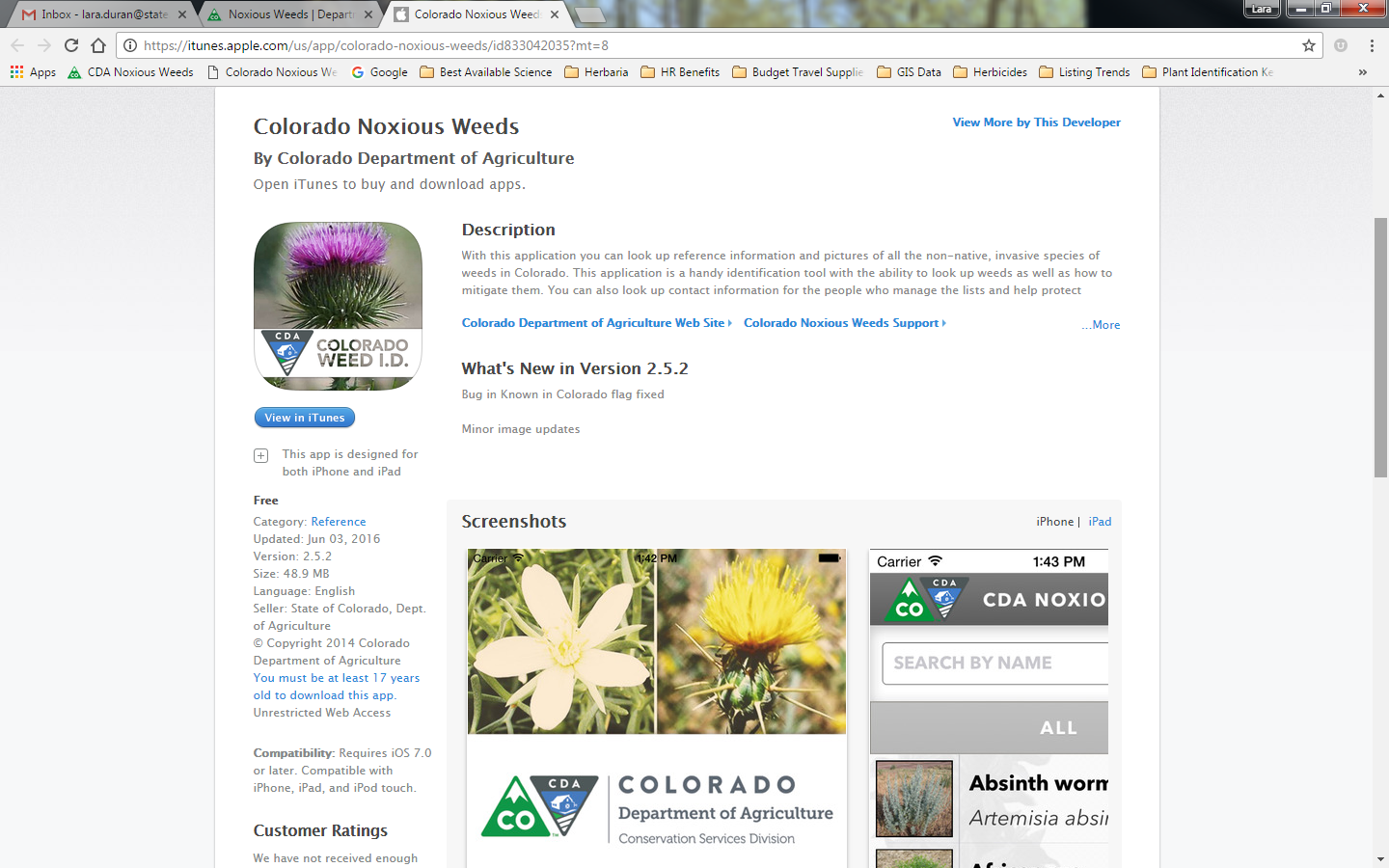 EDDMapS West
CNHP Database

Collections to SEINet & CU Herbaria
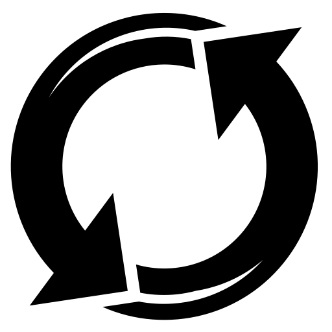 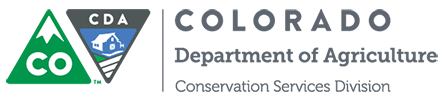 Species’ questionnaires
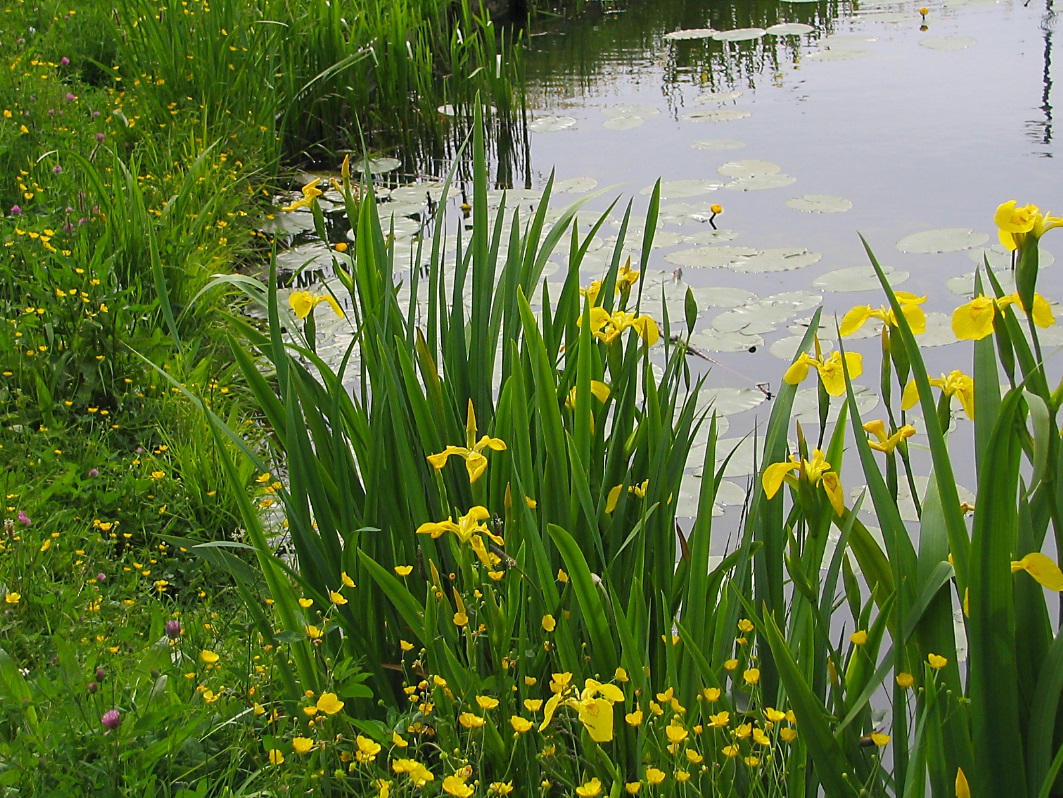 Yellow flag iris   Iris pseudacorus
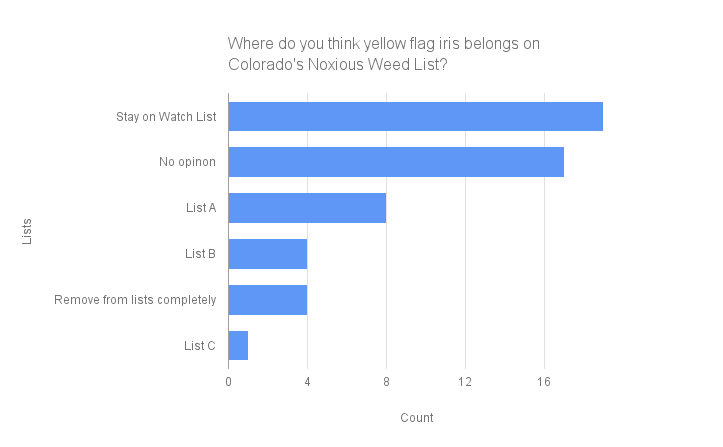 Photo: plantright.org
SEINet: Boulder & Denver
USDA Plants Database: None
Baby’s breath (Gypsophila paniculata)
Swainsonpea (Phragmites australis)
Common reed (Phragmites australis)
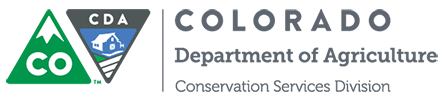 Species’ questionnaires
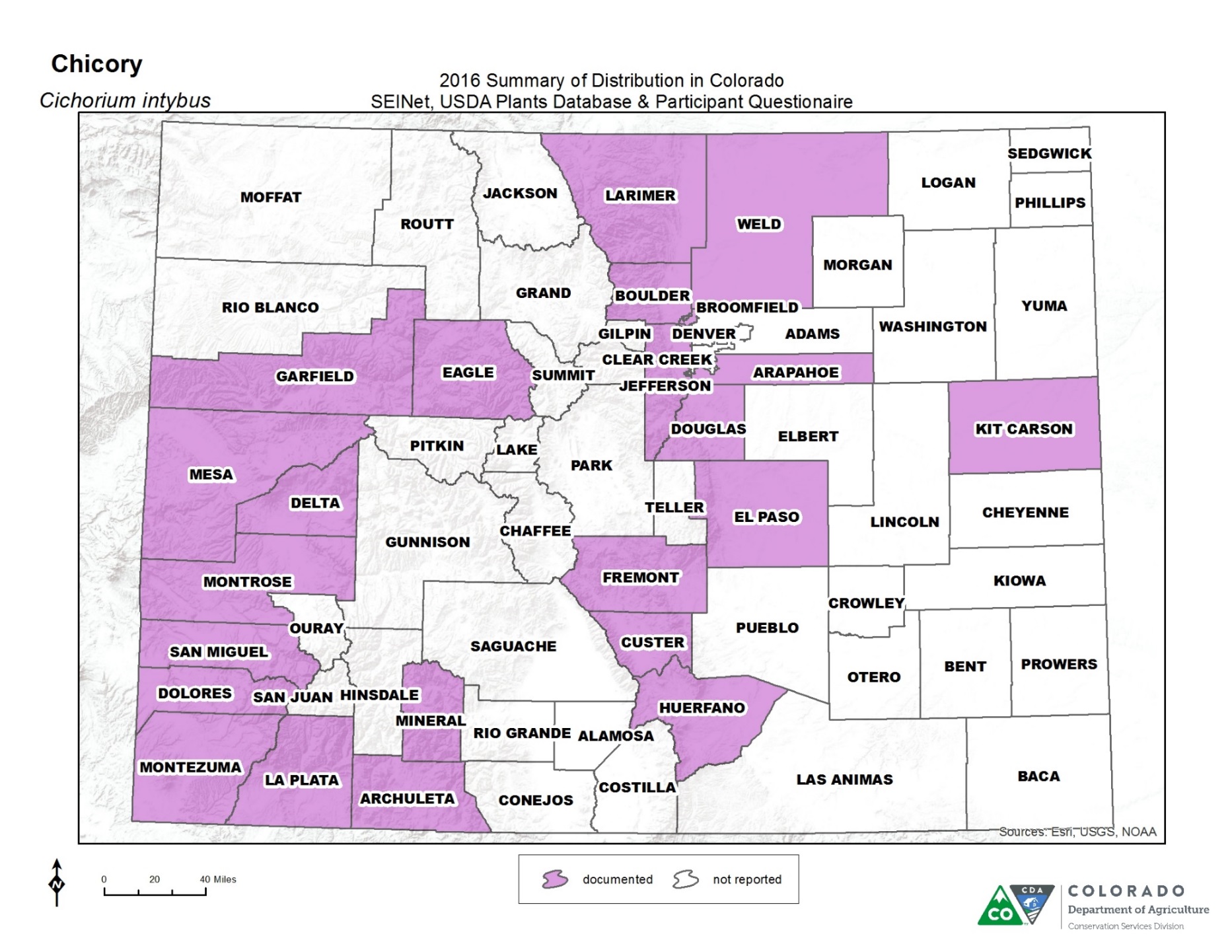 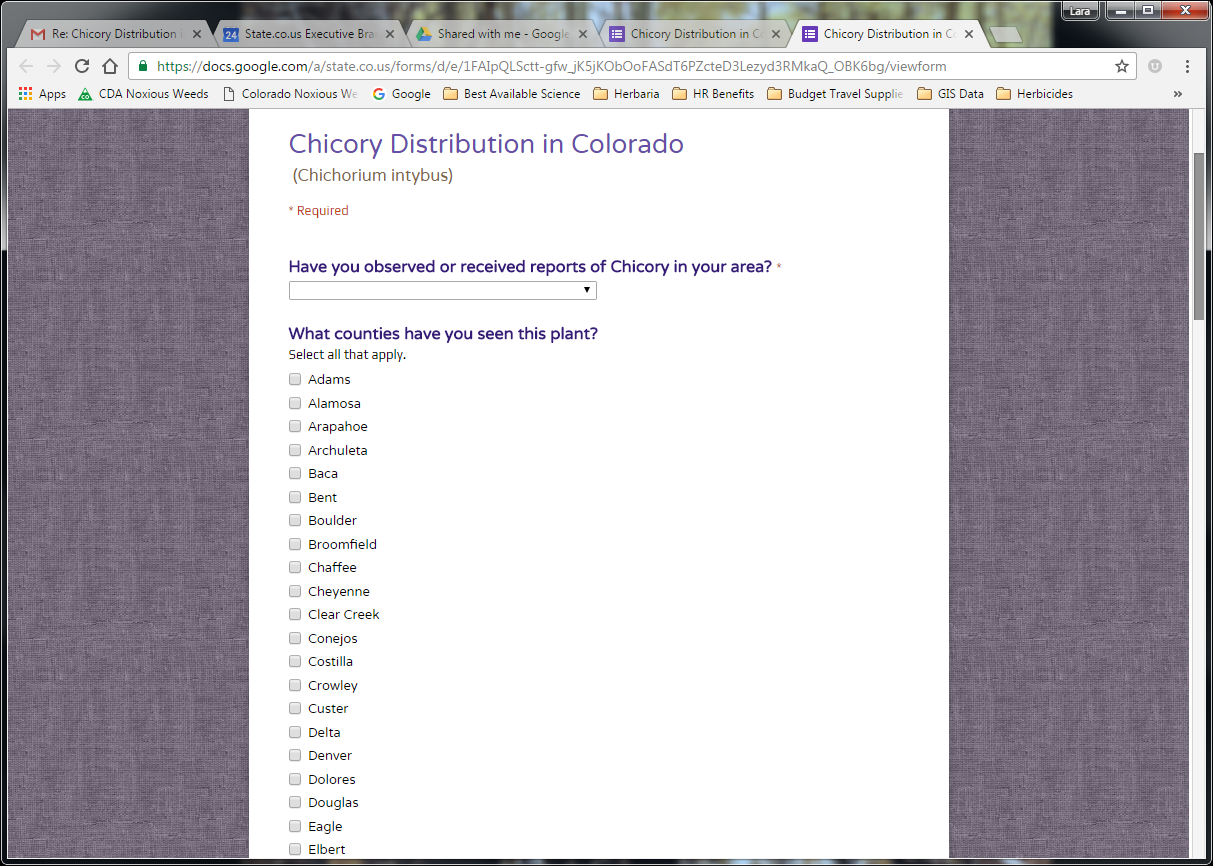 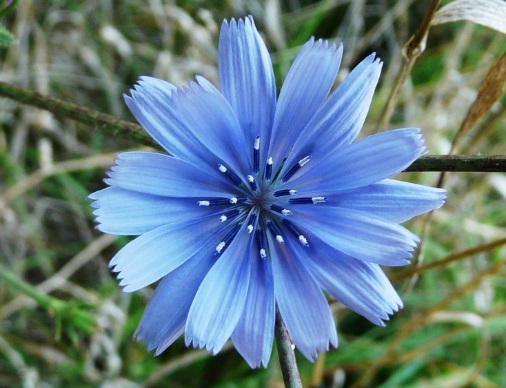 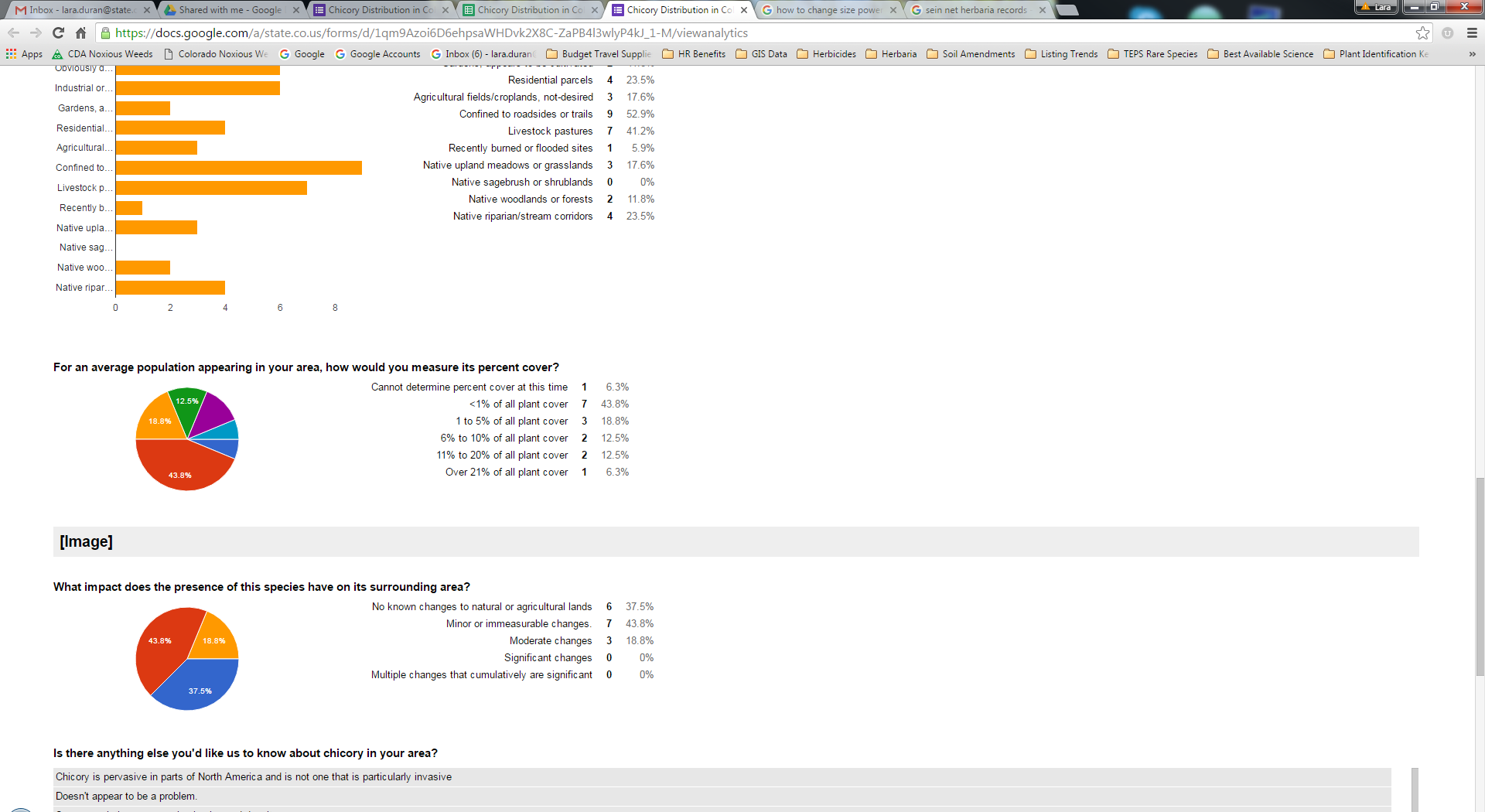 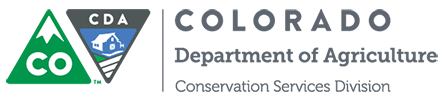 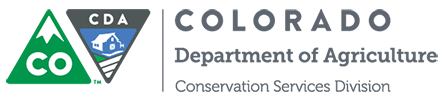